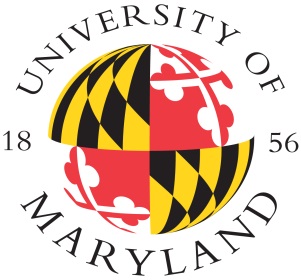 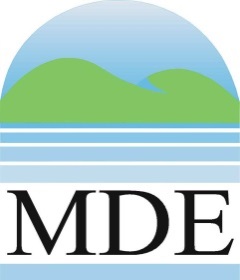 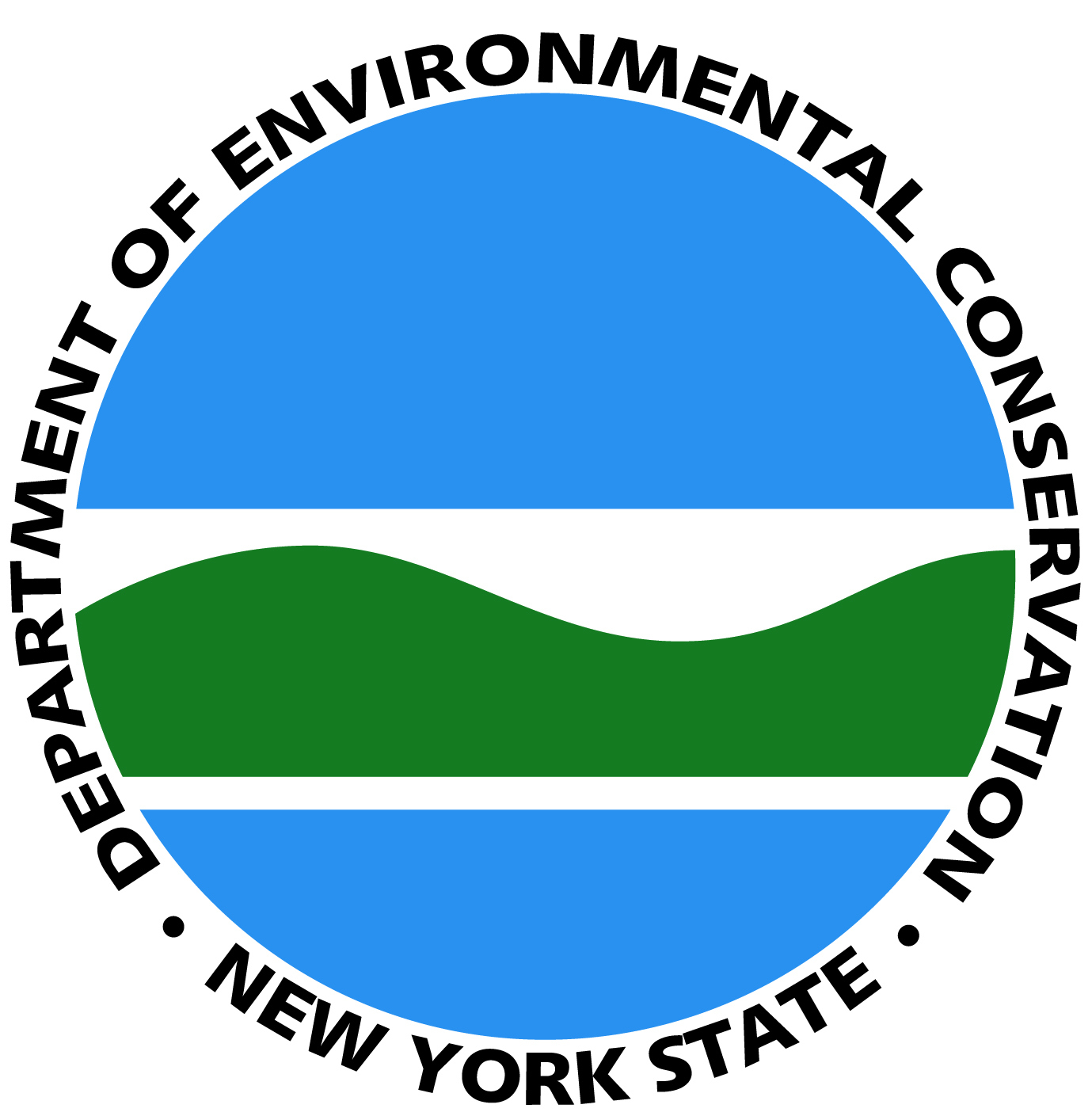 Expected Ozone Benefits from EGU NOx Reductions
Tim Vinciguerra, 
Emily Bull, Timothy Canty, Hao He, Eric Zalewsky, 
Michael Woodman, Sheryl Ehrman, Russell Dickerson
1
Maryland Ozone
75ppb 8-hour ozone NAAQS
Baltimore - Moderate non-attainment area
Moderate NAA on east coast, submitting SIP
Also DC and Philadelphia marginal NAAs
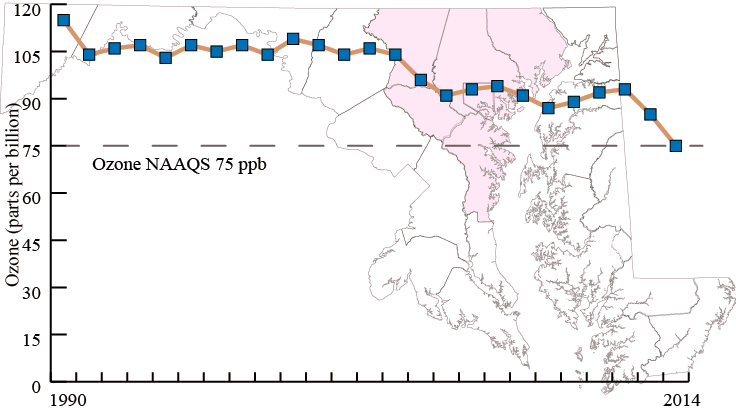 2
Image courtesy of Tad Aburn, MDE
EGU Controls
Potential for high ozone on hot summer days
Electric Generating Units (EGUs) heavily run
More NOx emitted, 
    risk of ozone formation
Maryland affected by 
    local and upwind units
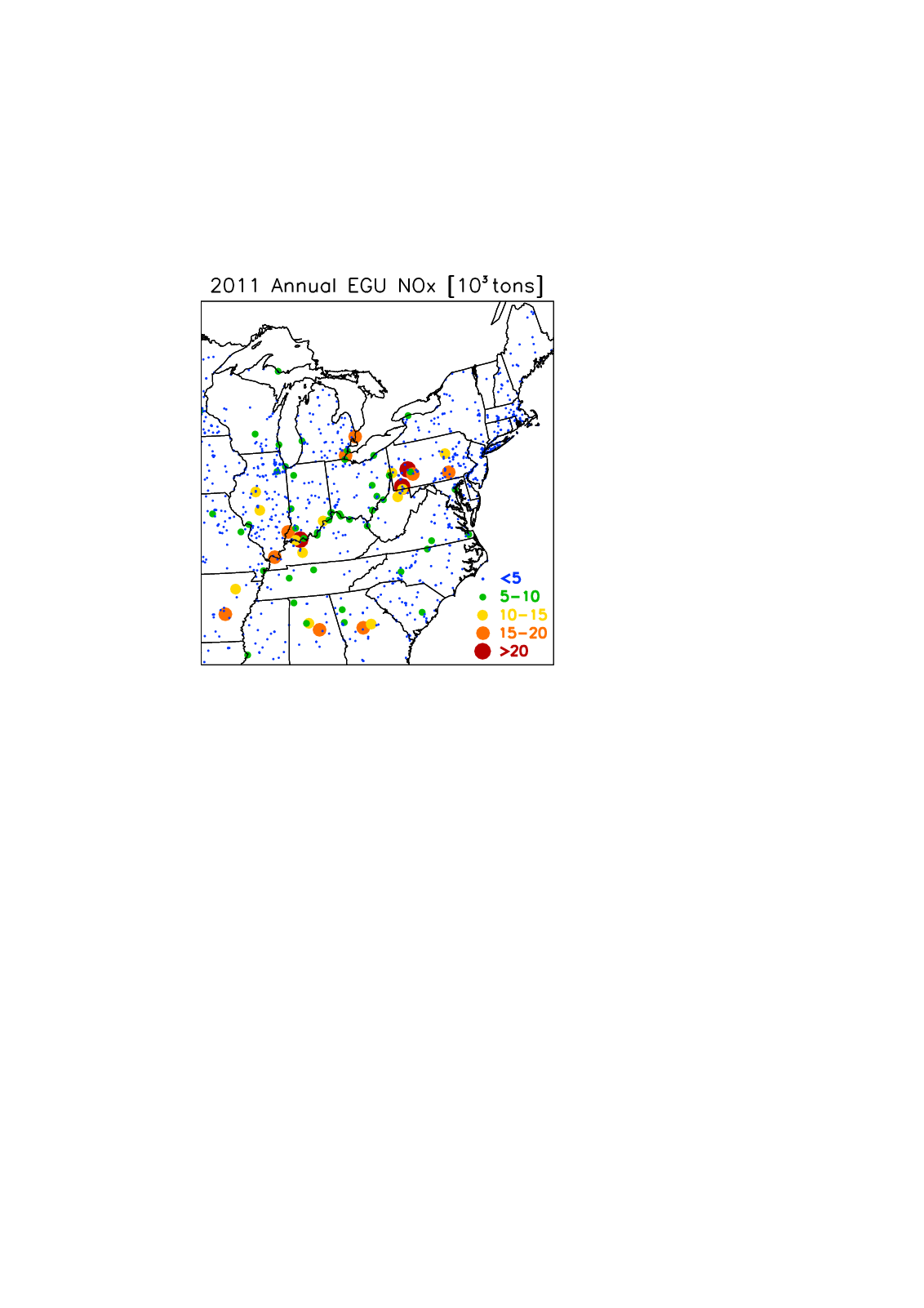 3
July EGU NOx Reductions
2011 Baseline, 2018 Future Year
July 2018 Sensitivity Runs
Representative of ozone season
Evaluate ozone season CAMD data 	           from 2005-2012
Adjust 2018 EGU NOx from IPM 5.13 results for SCR/SNCR units in MD and surrounding states
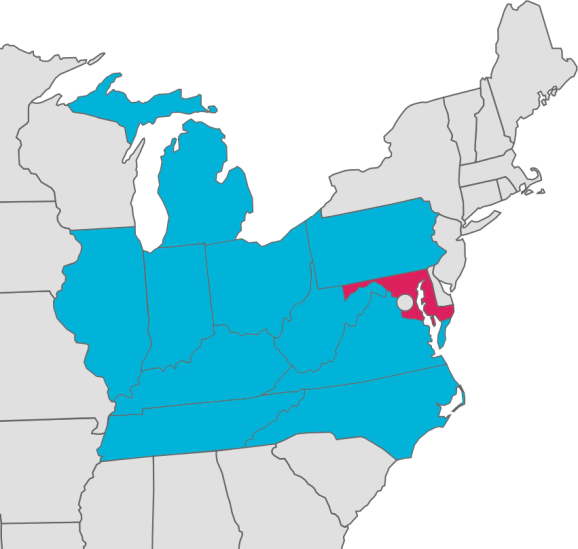 4
July EGU NOx Reduction Scenarios
Scenario 3A
Reduce 2018 EGUs to match best NOx rates seen in 2005-2012
Scenario 3B
Increase EGU NOx to 2005-2012 worst NOx rates
Scenario 3C
Increase EGU NOx to 2011 NOx rates
Scenario 3D
3A EGU and model uncontrolled units in neighboring states with SCR
Scenario A4
3A EGU and NOx emissions capped at MD EGUs
5
Emissions and Models Used
2011/2018 Emissions
Surface 2011 EPA version 1 (ec platform)
Surface 2018 EPA version 1 future case (ed platform)
Added point sources to EPA surface emissions
SMOKE v3.1 at 12km resolution for Eastern US
CMAQ v5.0.2 with CB05 mechanism
6
2011 Base
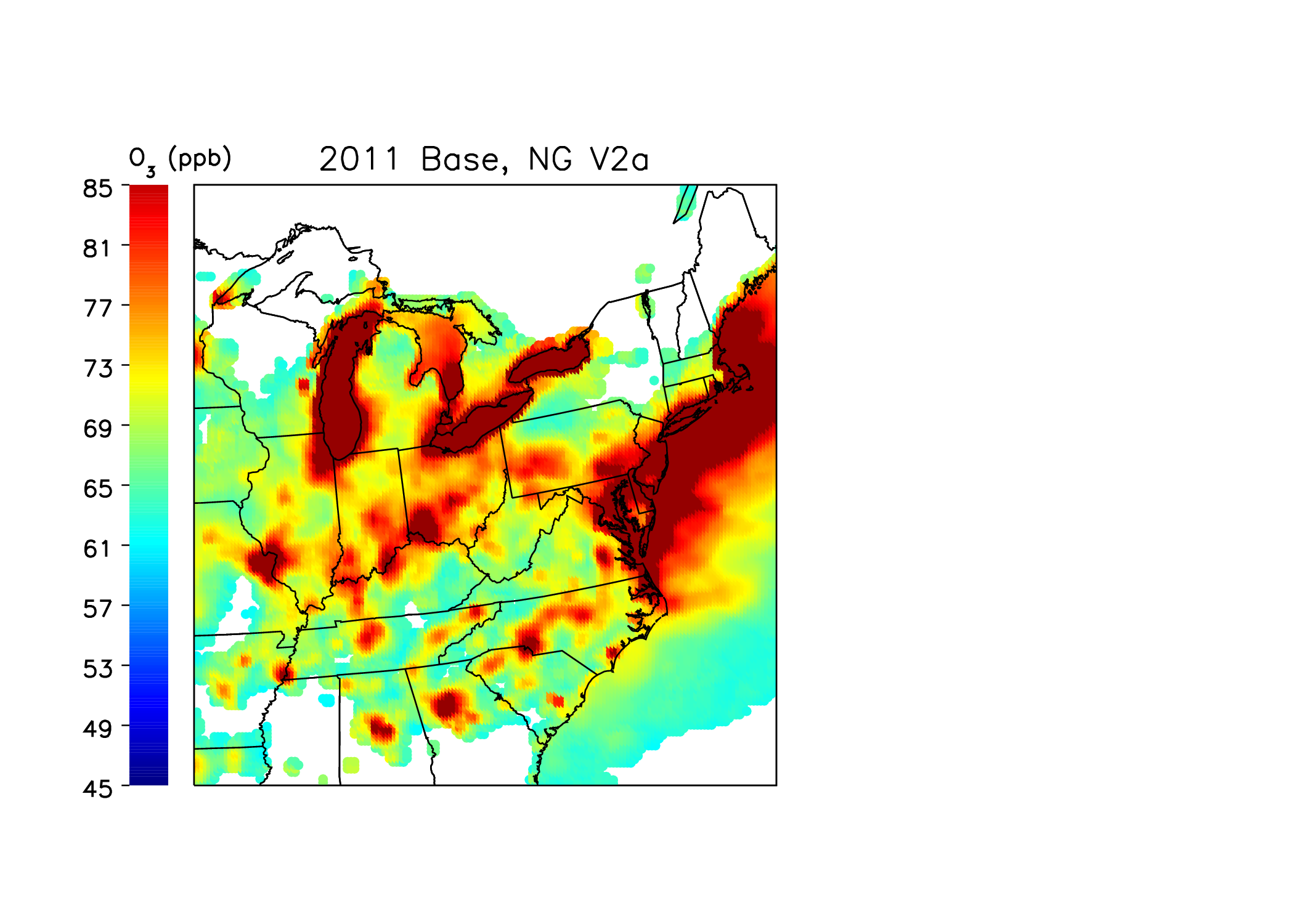 2011 Baseline
July 2011
Average of 8-hour max ozone from top six days over 60 ppb
Minimum criteria
White if not met
7
2018 Base
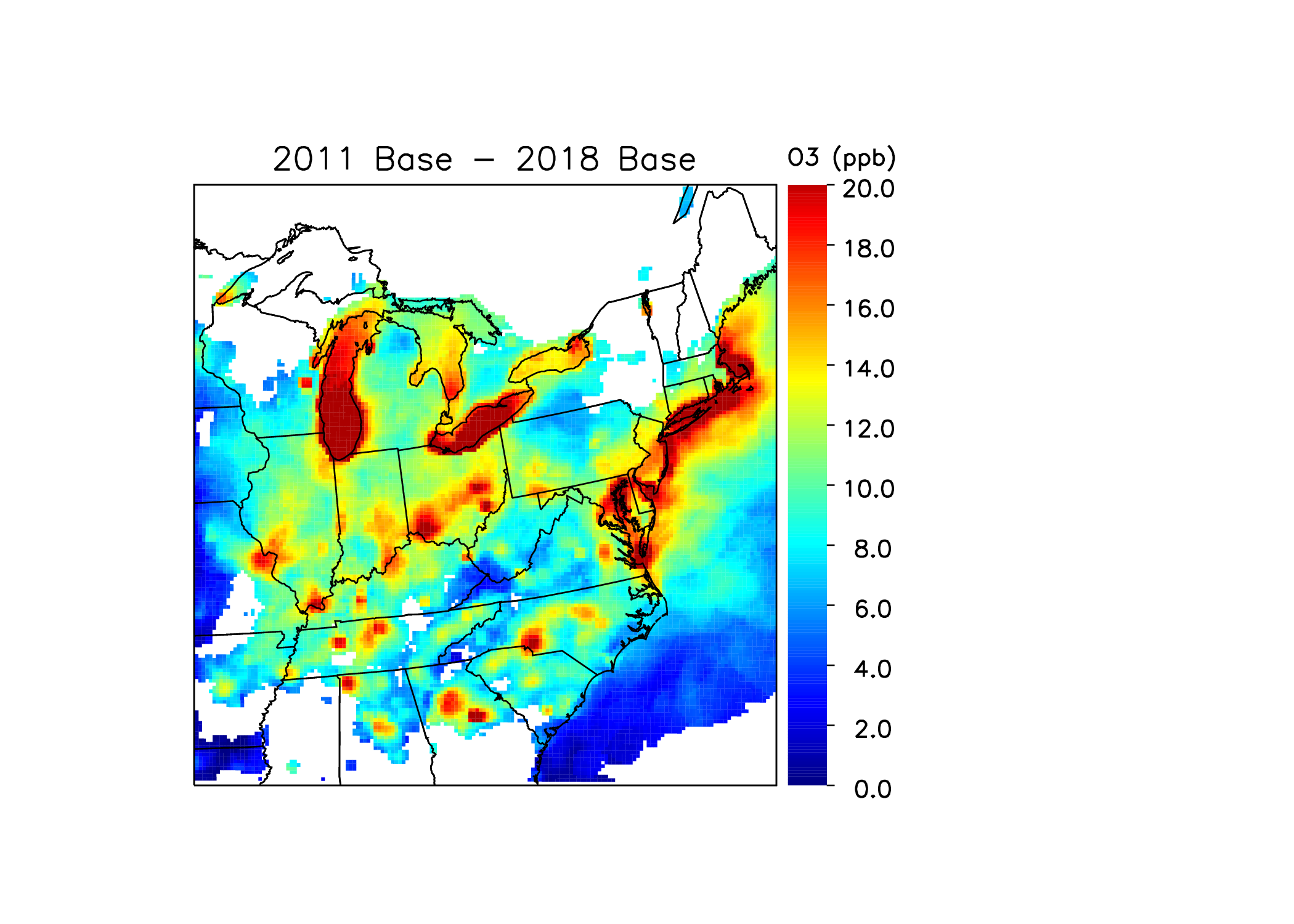 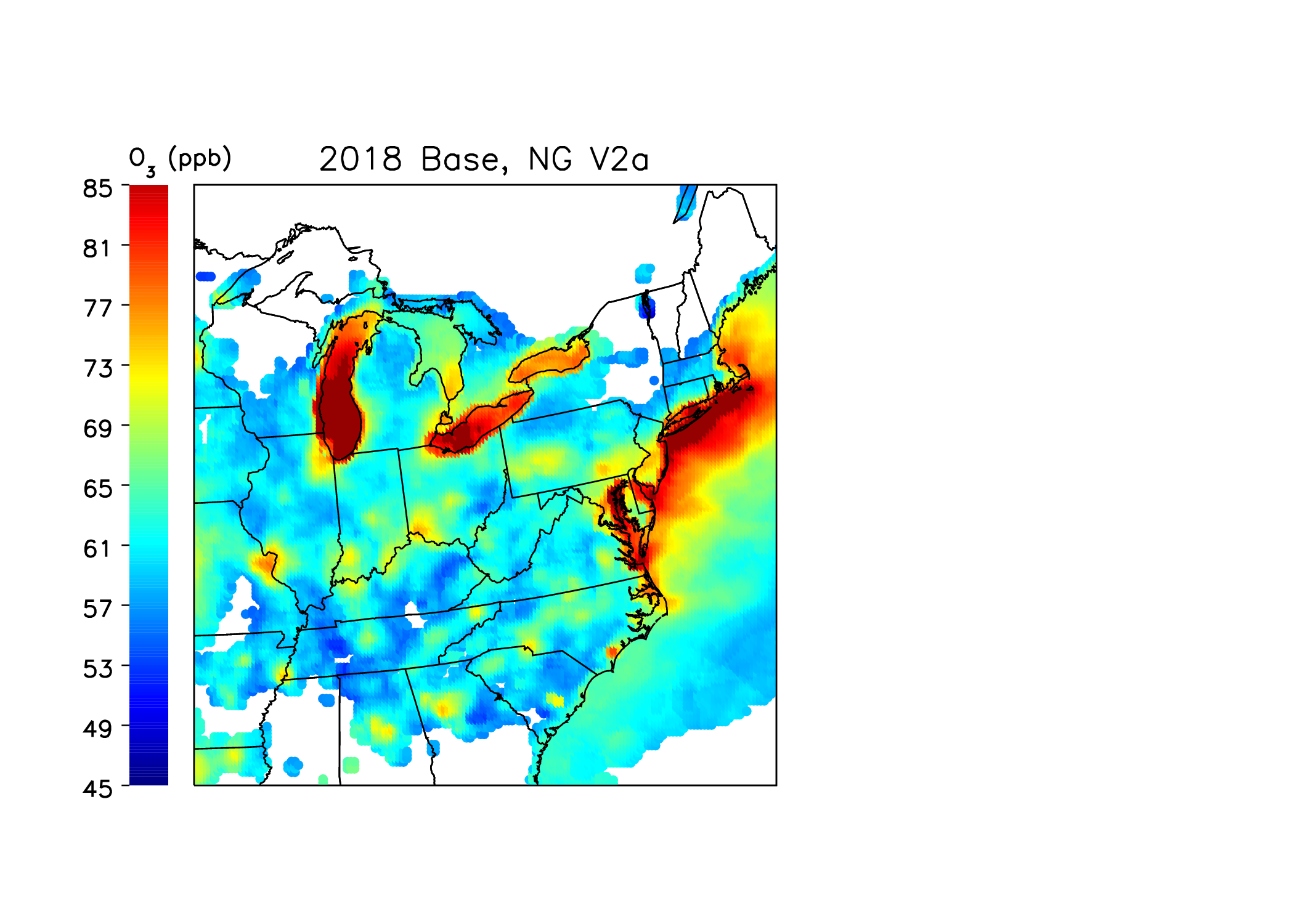 2018 Baseline
From 2011, large reductions from improvements across various sectors
8
2018 3A – Best Rates
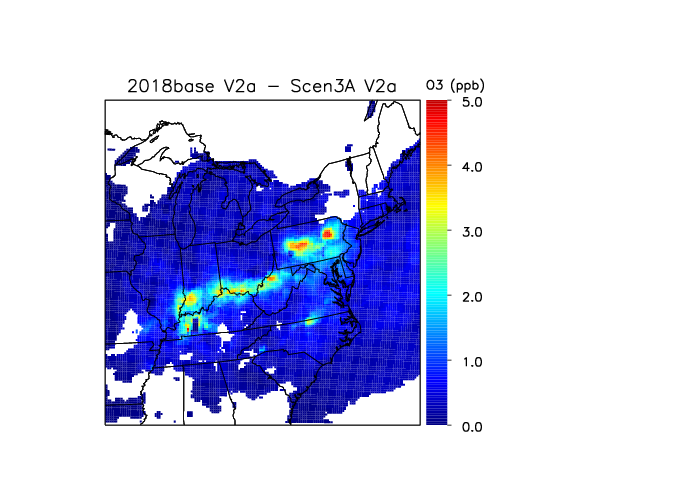 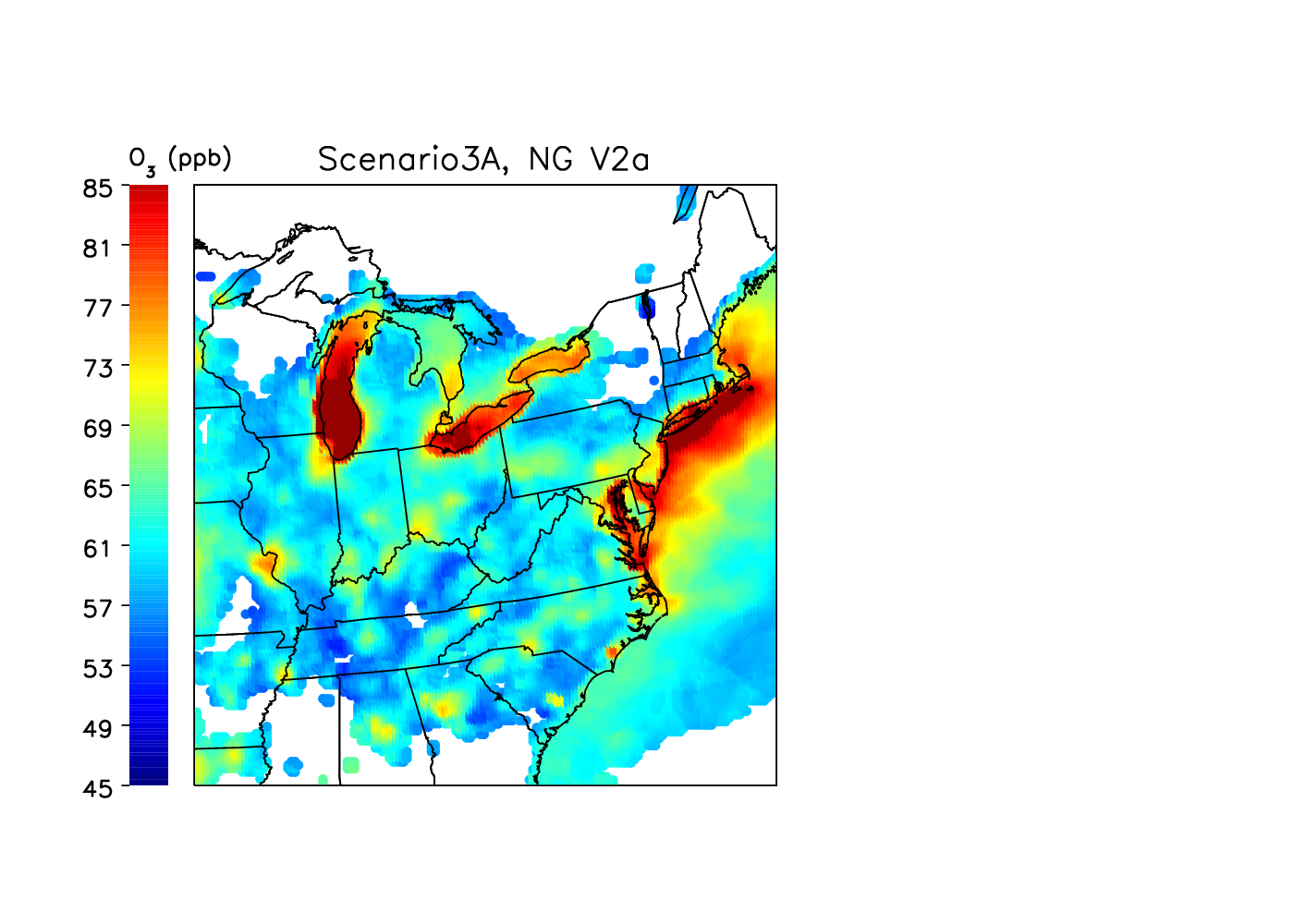 2018 Base – Scenario 3A
Scenario 3A
Running 2018 EGUs at observed best rates can provide 3-5ppb improvement
9
2018 3B – Worst Rates
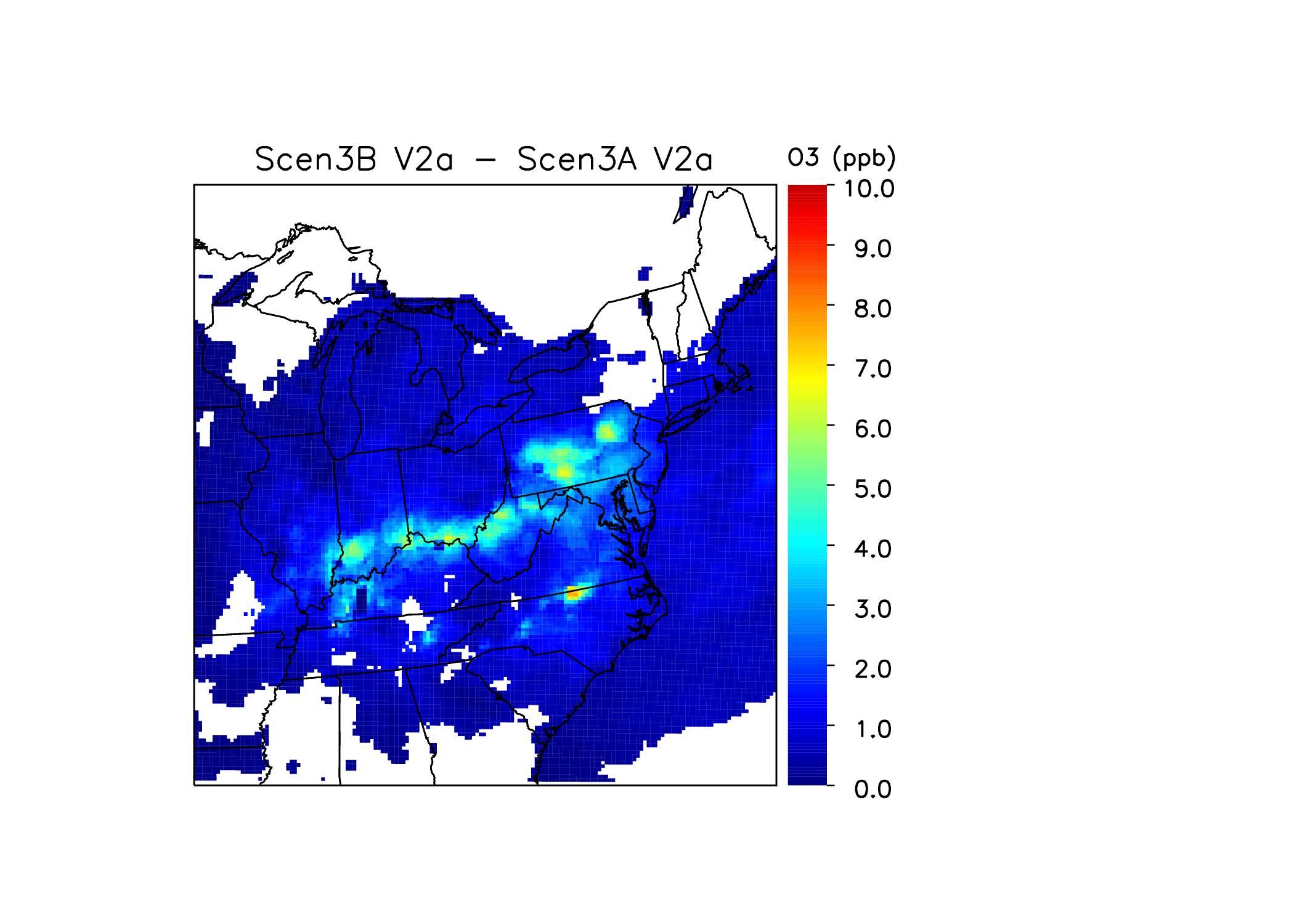 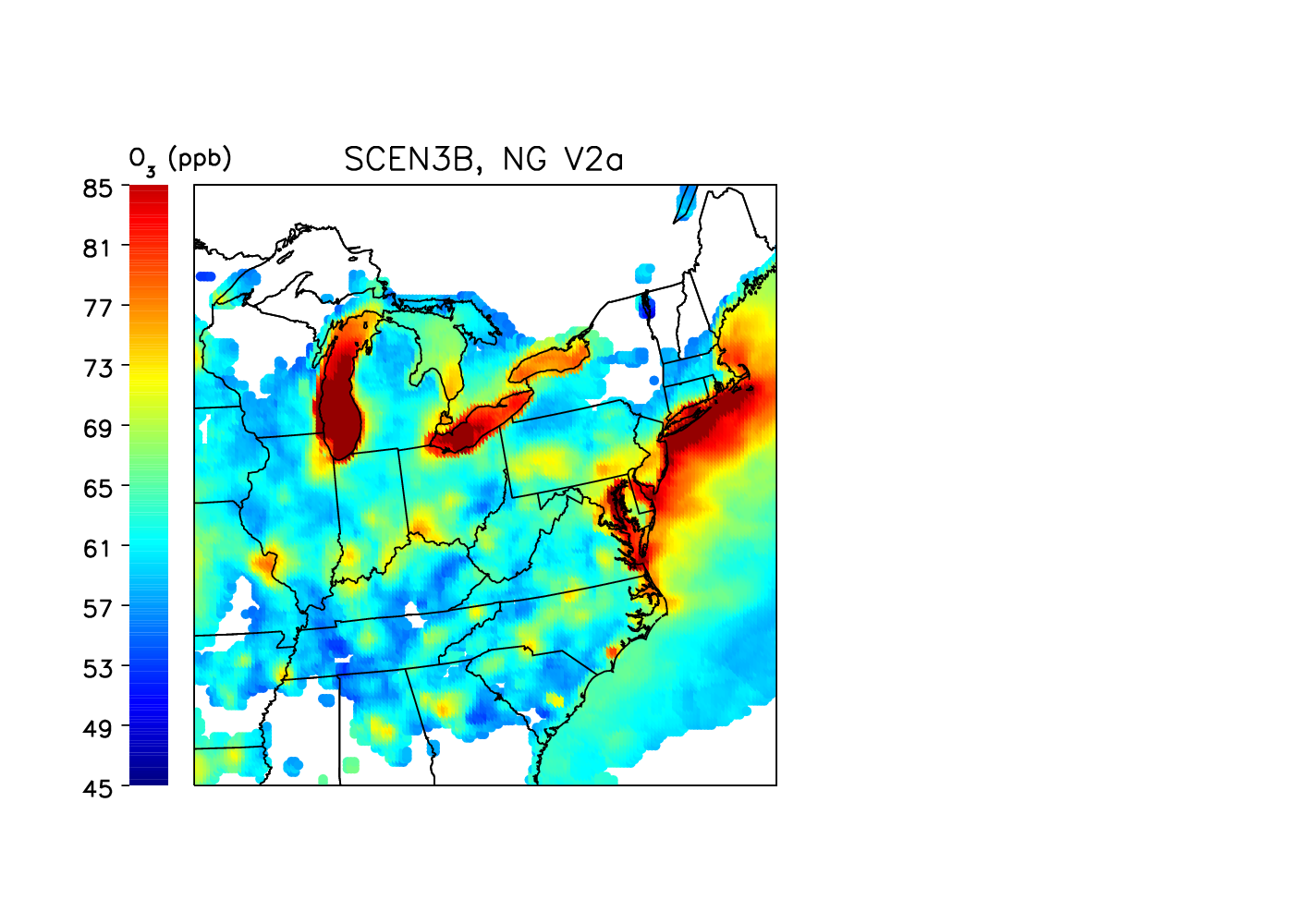 Scenario 3B – Scenario 3A
Scenario 3B
Regions see 4-7 ppb difference between best and worst EGU rates
10
2018 3C – 2011 Rates
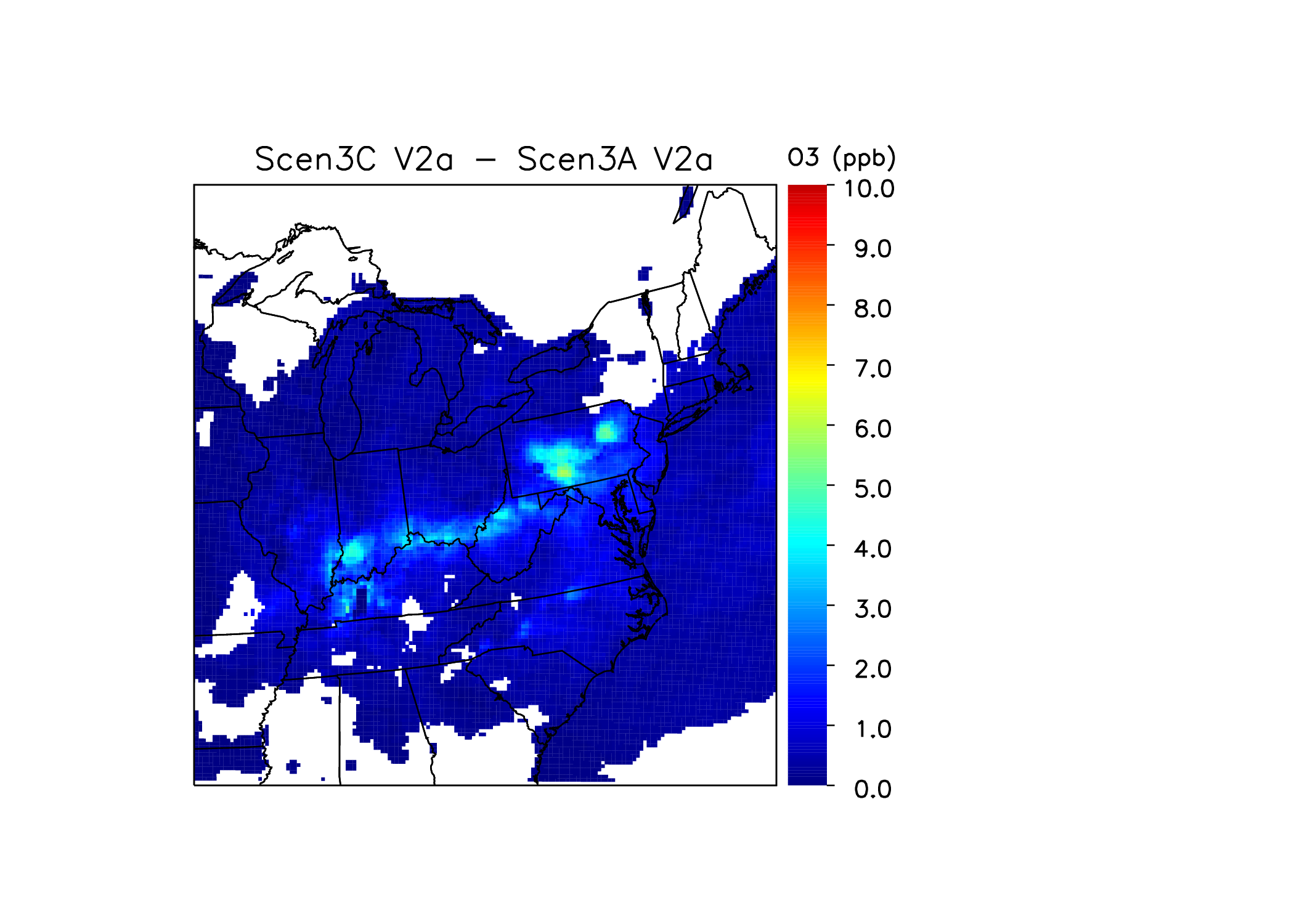 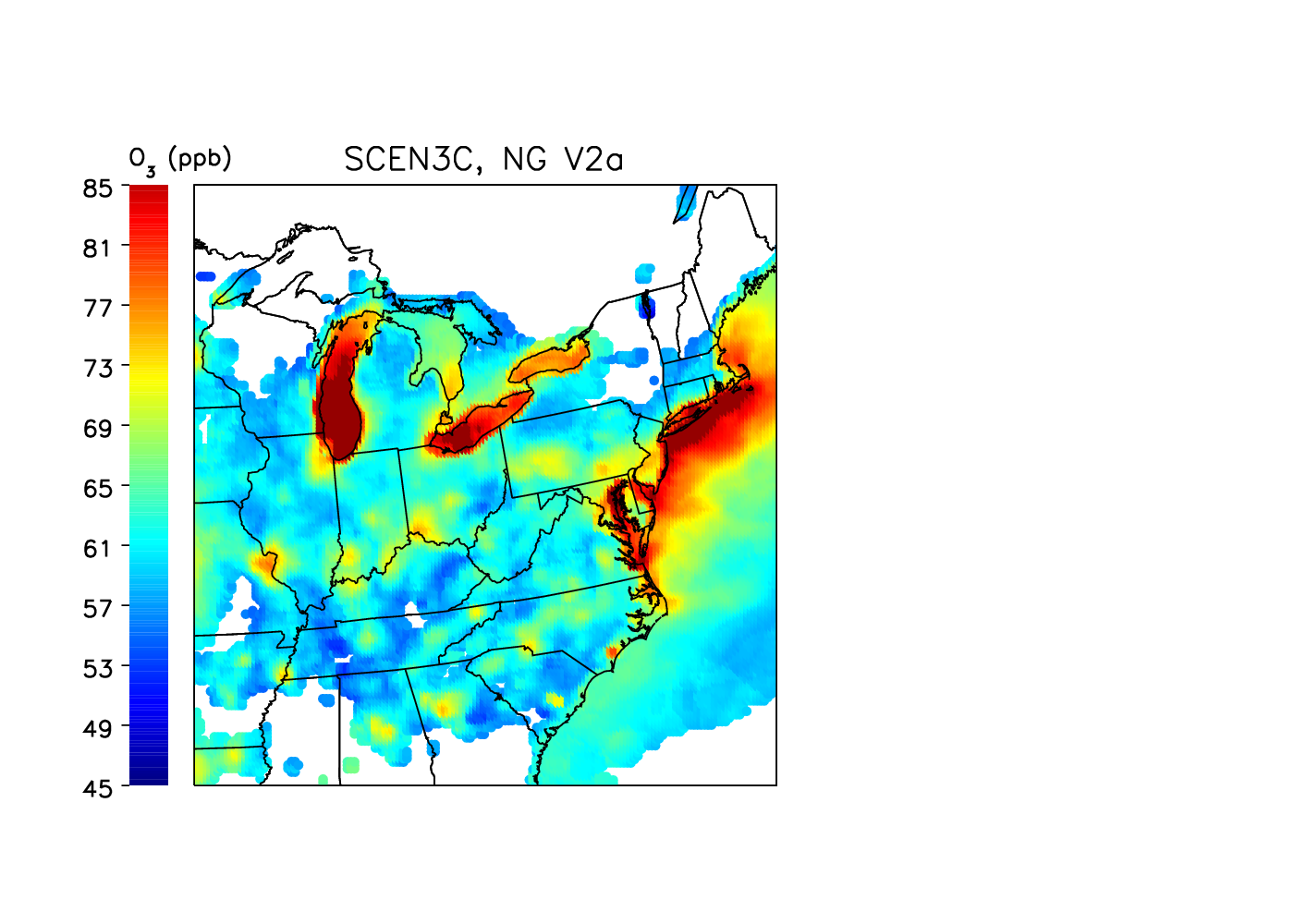 Scenario 3C – Scenario 3A
Scenario 3C
Smaller regions see 4-5 ppb difference between best and 2011 EGU rates
11
2018 3D – Added SCR Rates
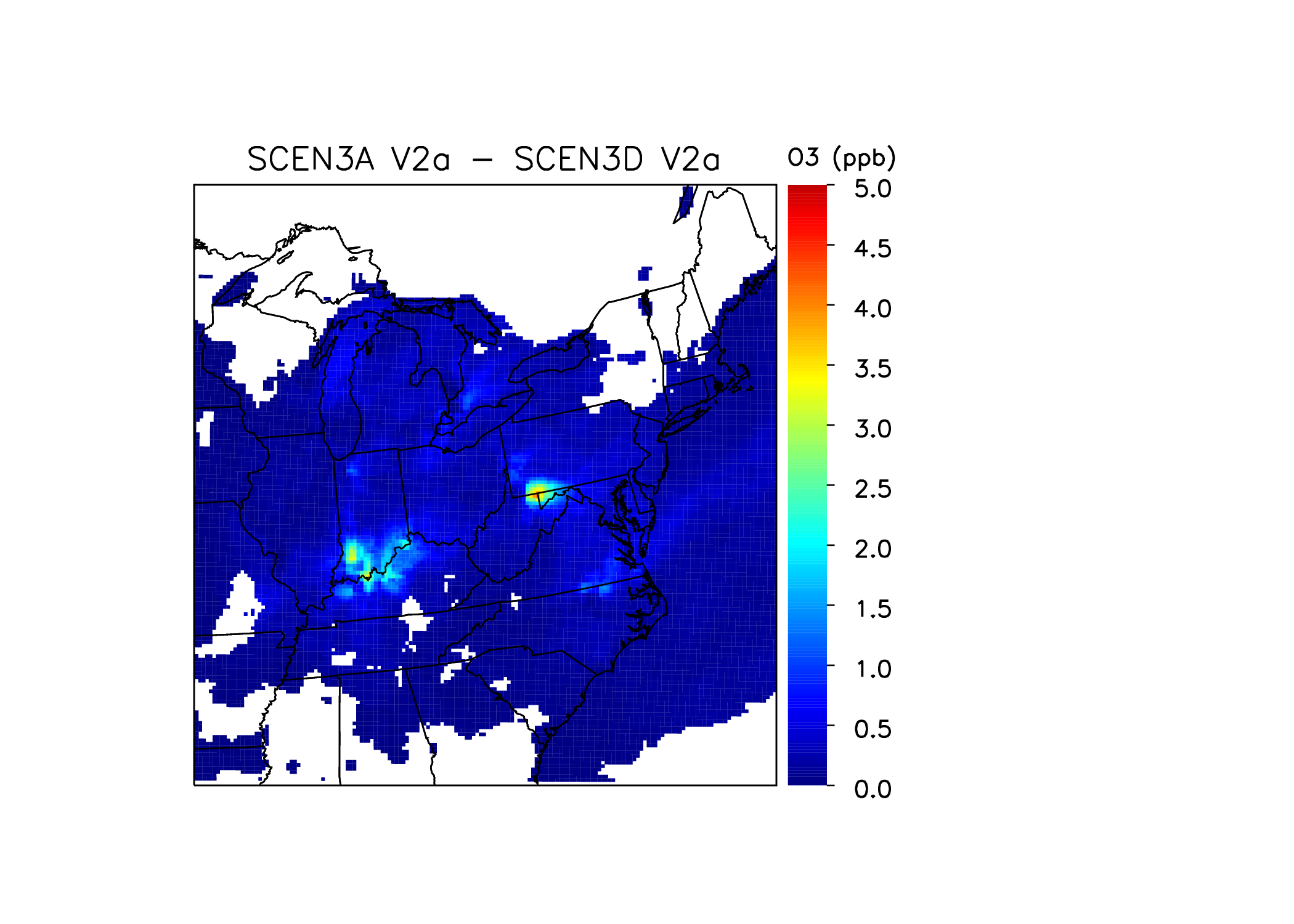 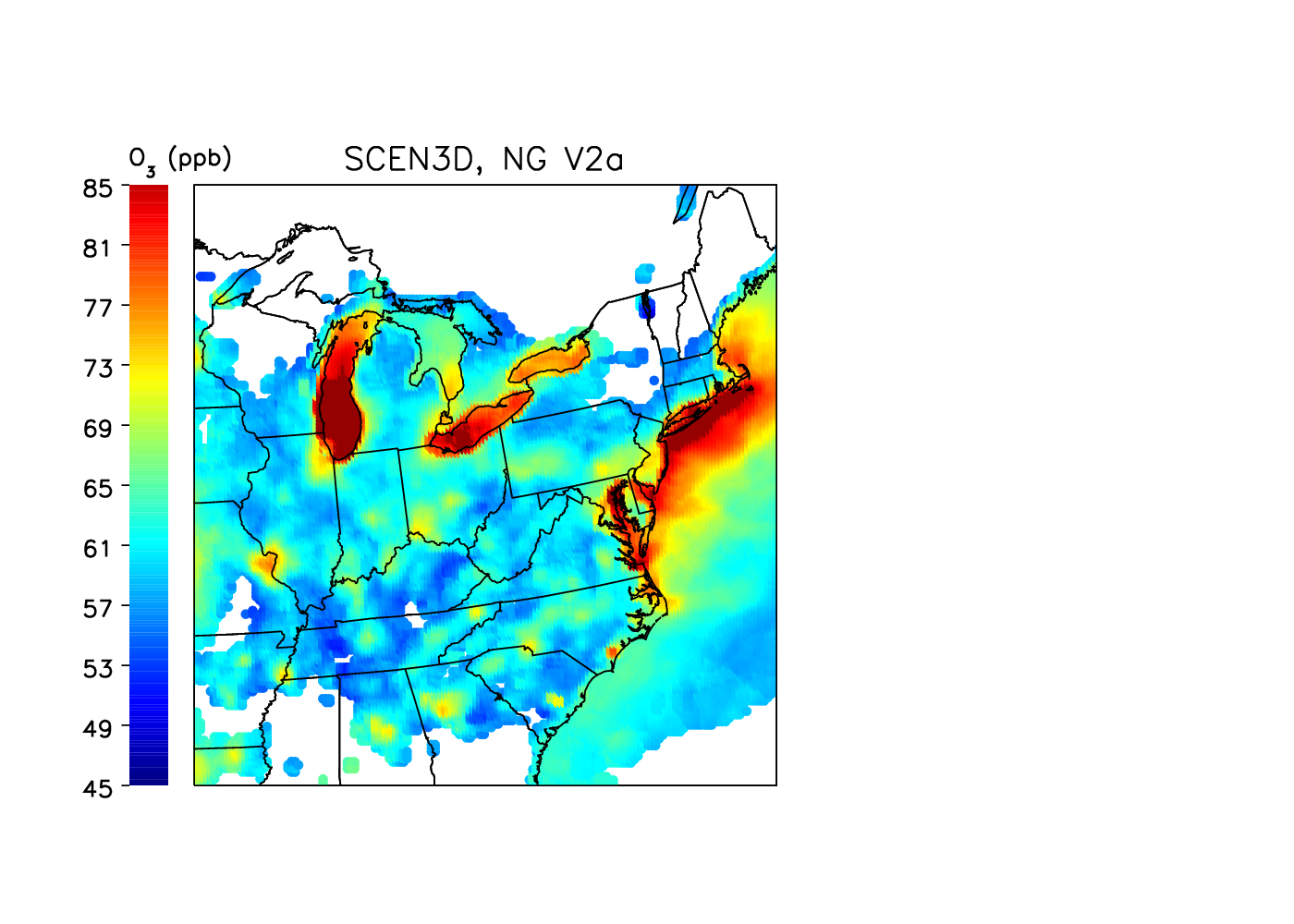 Scenario 3A – Scenario 3D
Scenario 3D
Can improve up to 2-4 ppb more with SCR on uncontrolled units
12
2018 A4 – MD Capped Rates
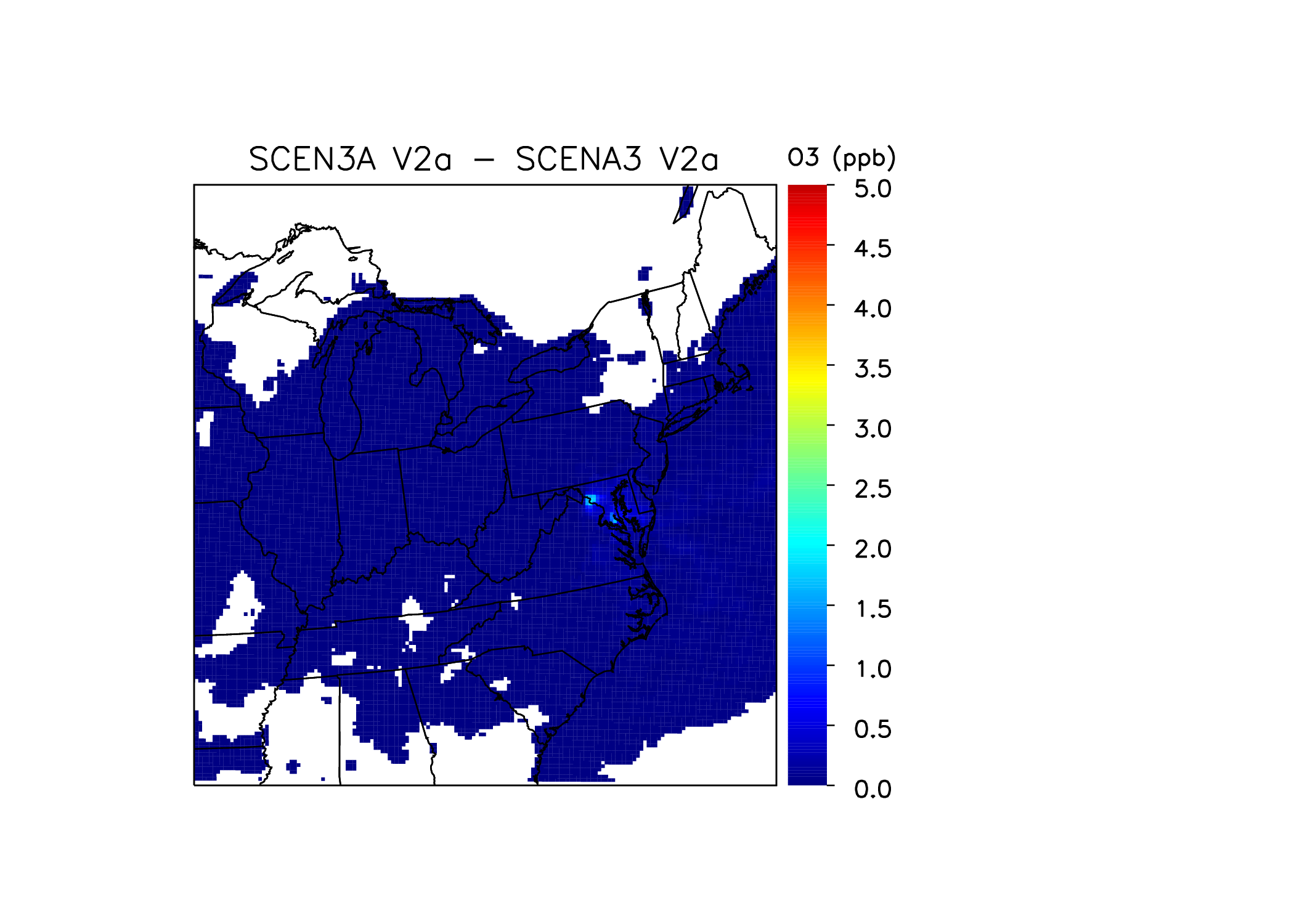 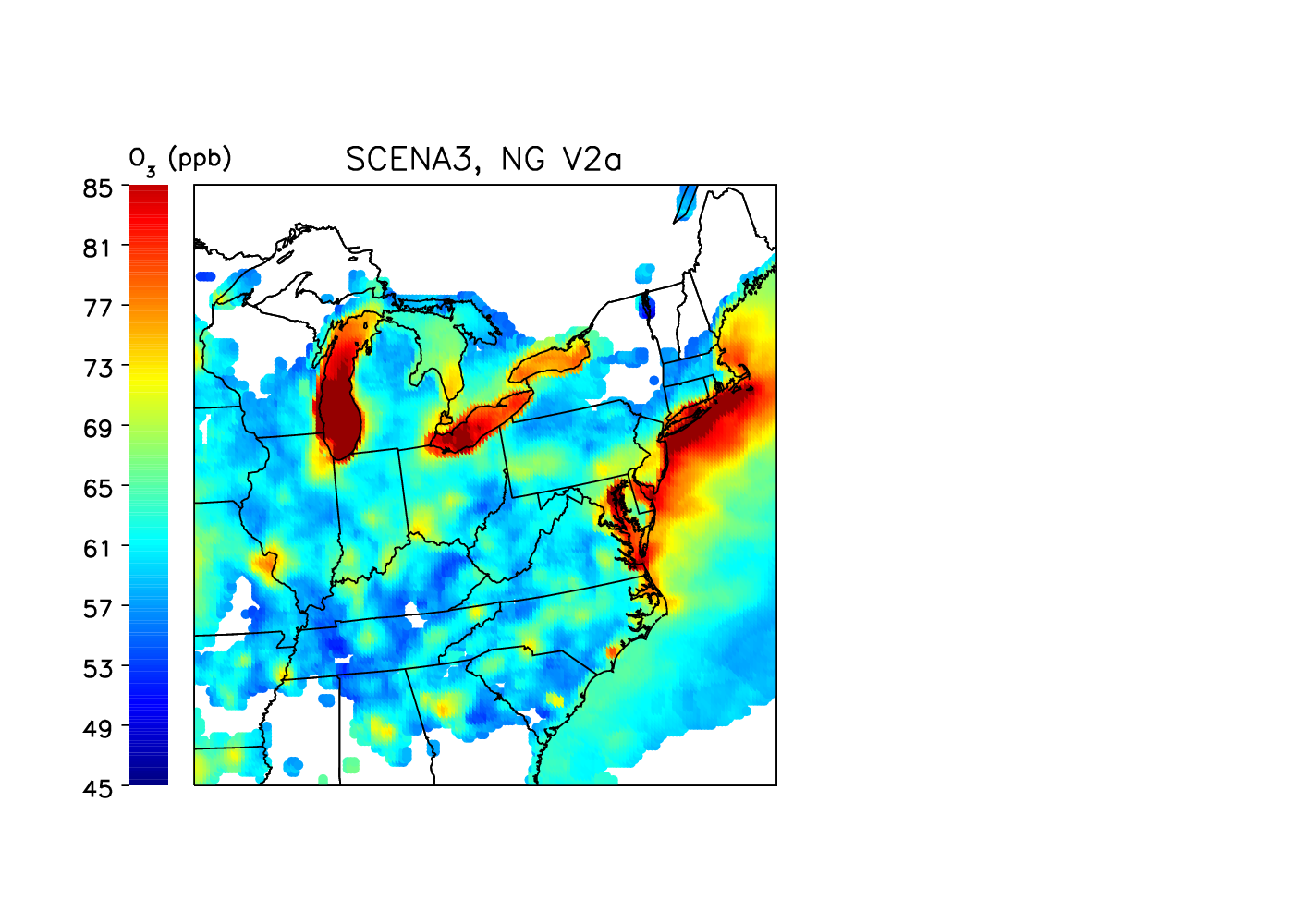 Scenario 3A  – Scenario A4
Scenario A4
MD local improvement
13
2018 A4 – MD Capped Rates
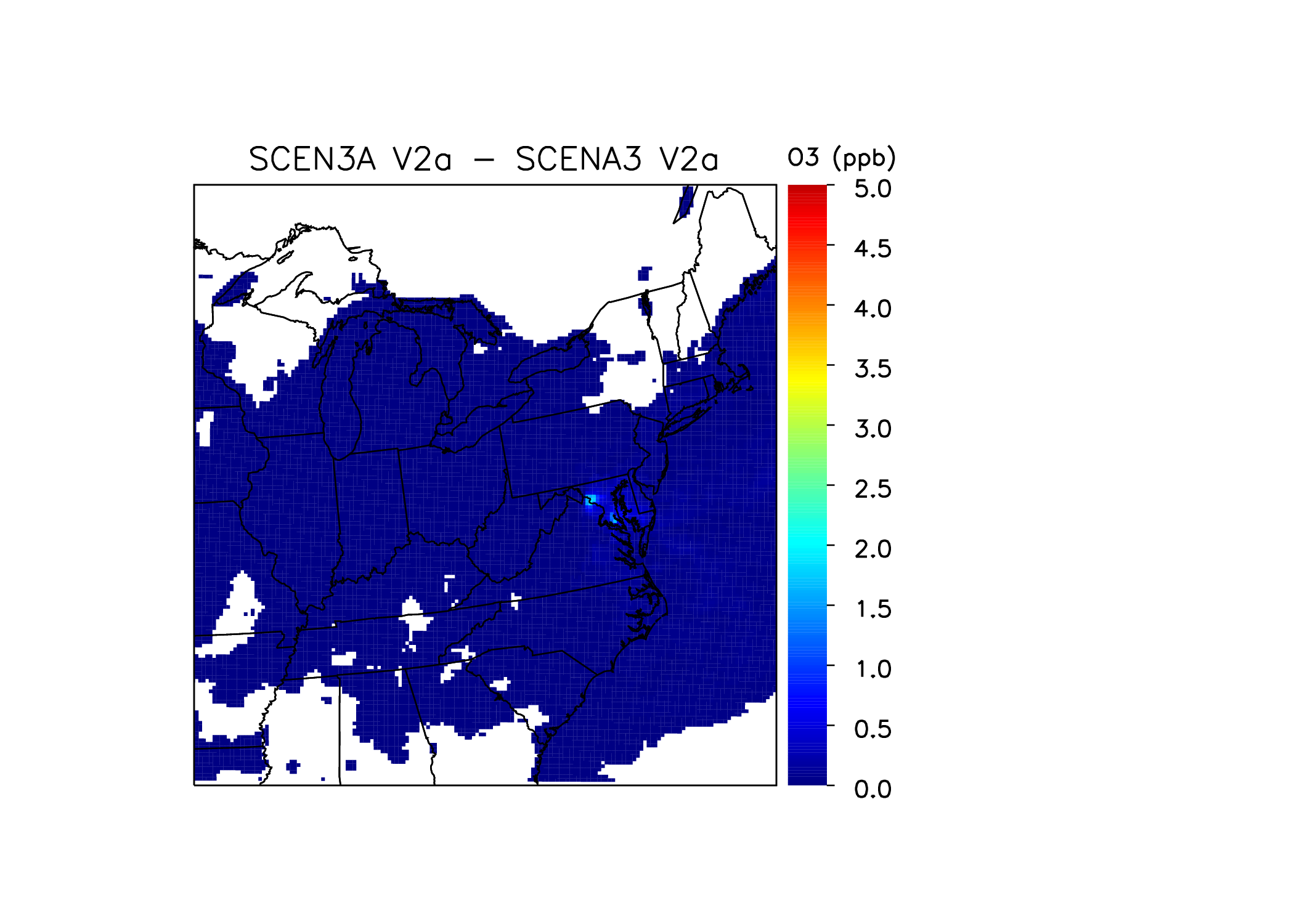 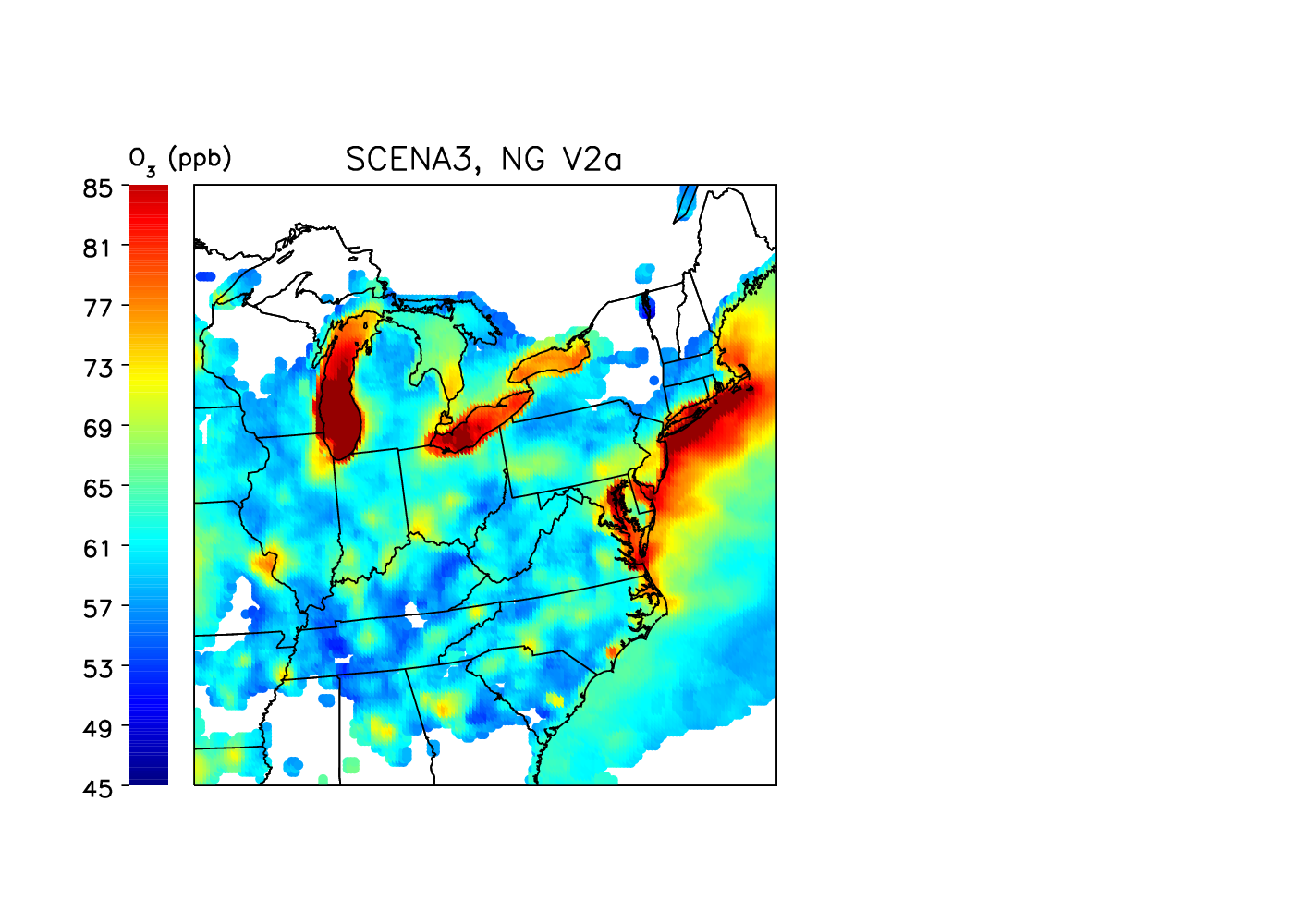 Scenario 3A  – Scenario A4
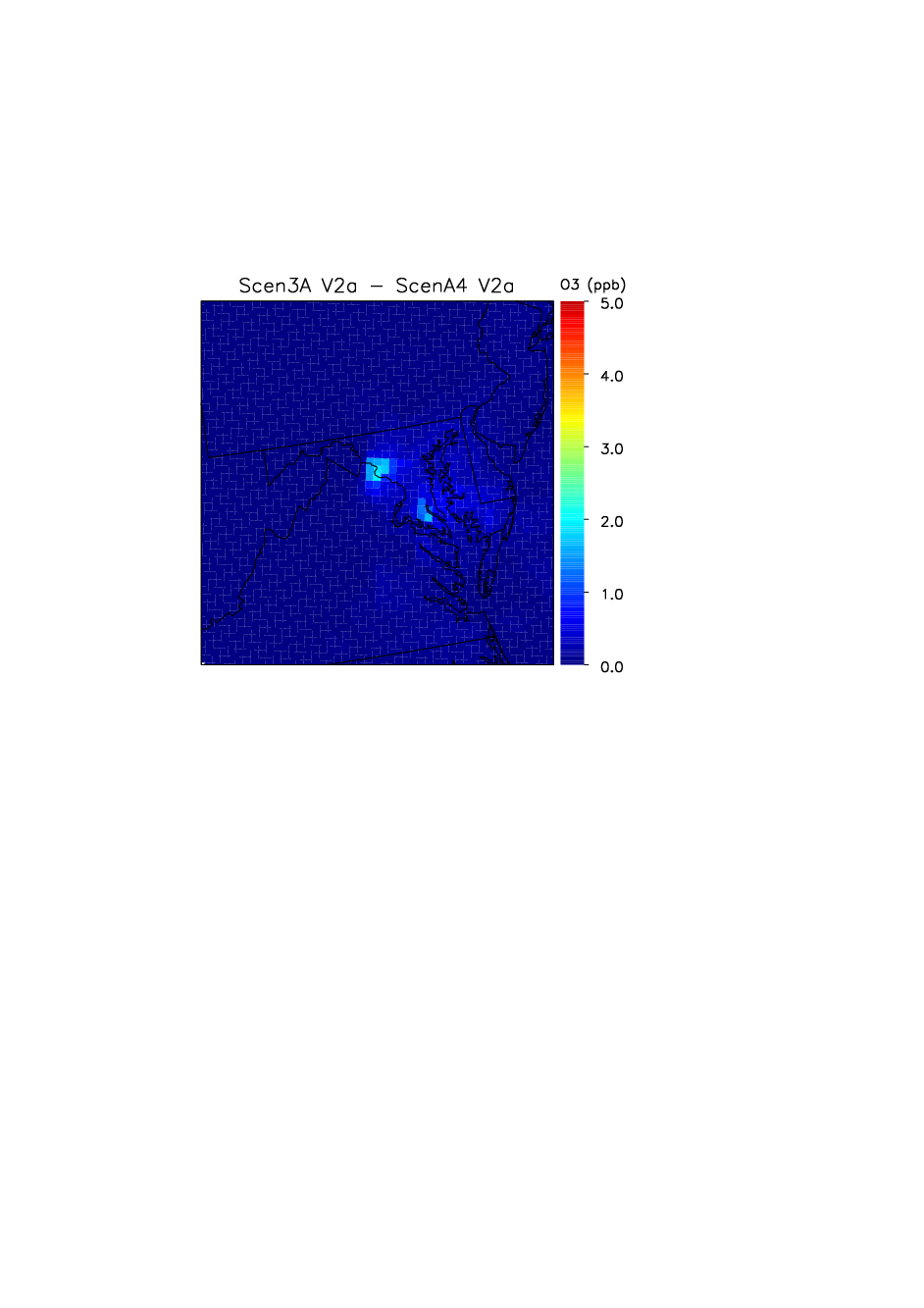 Scenario A4
Improve MD up to 1-2 ppb more
14
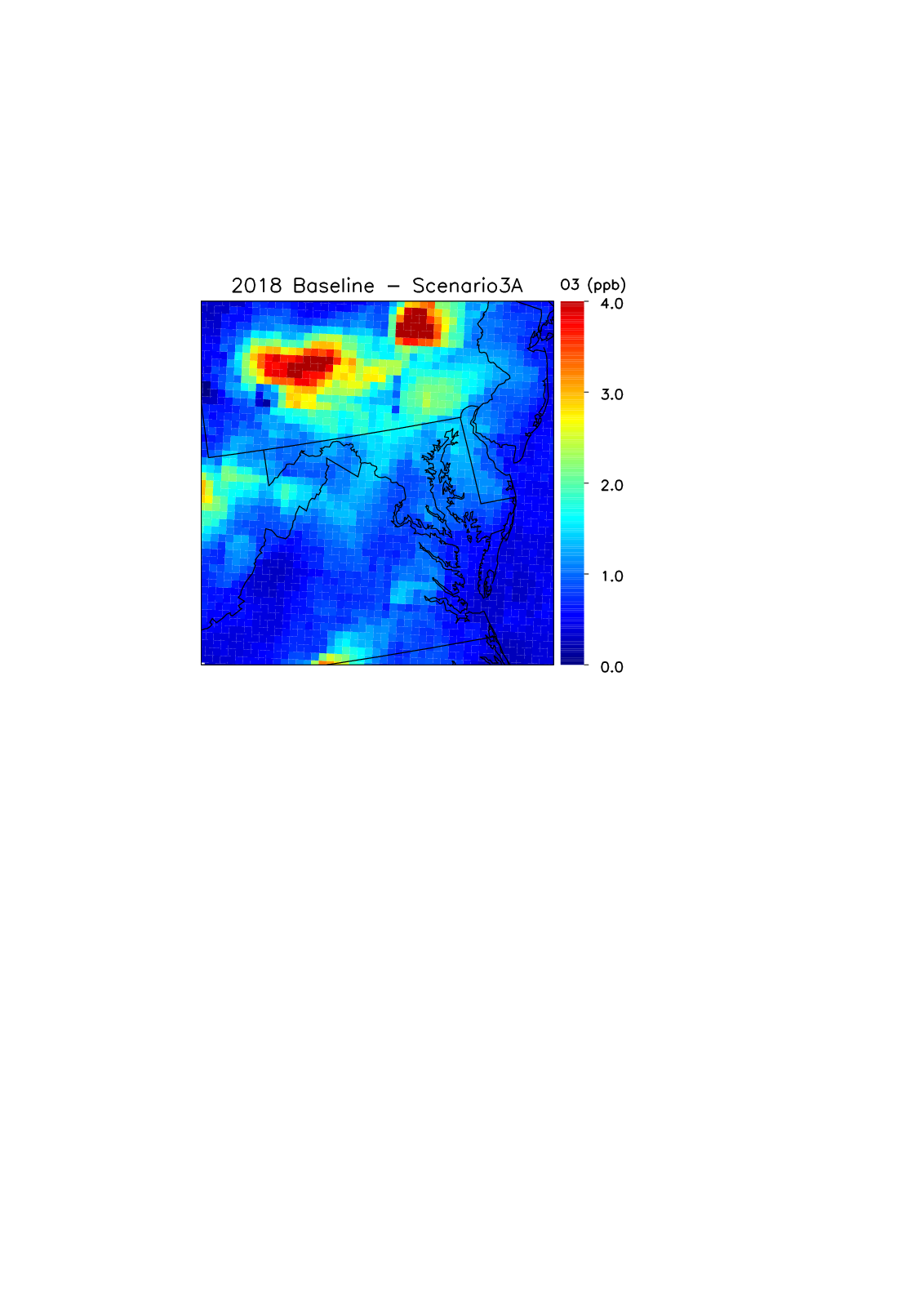 2018 Ozone Improvements in MD
2018 Baseline – Scenario 3D
2018 Baseline – Scenario A4
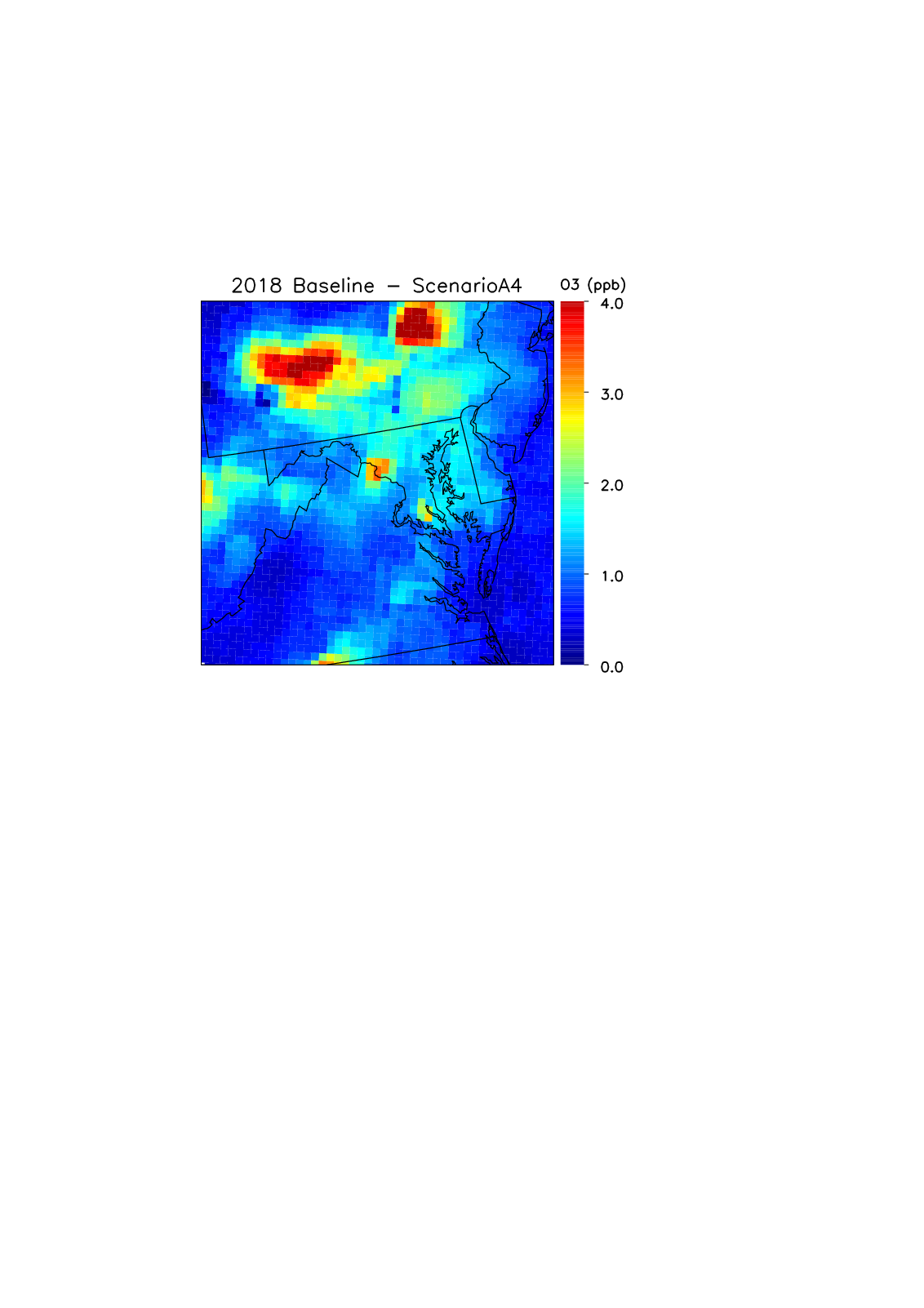 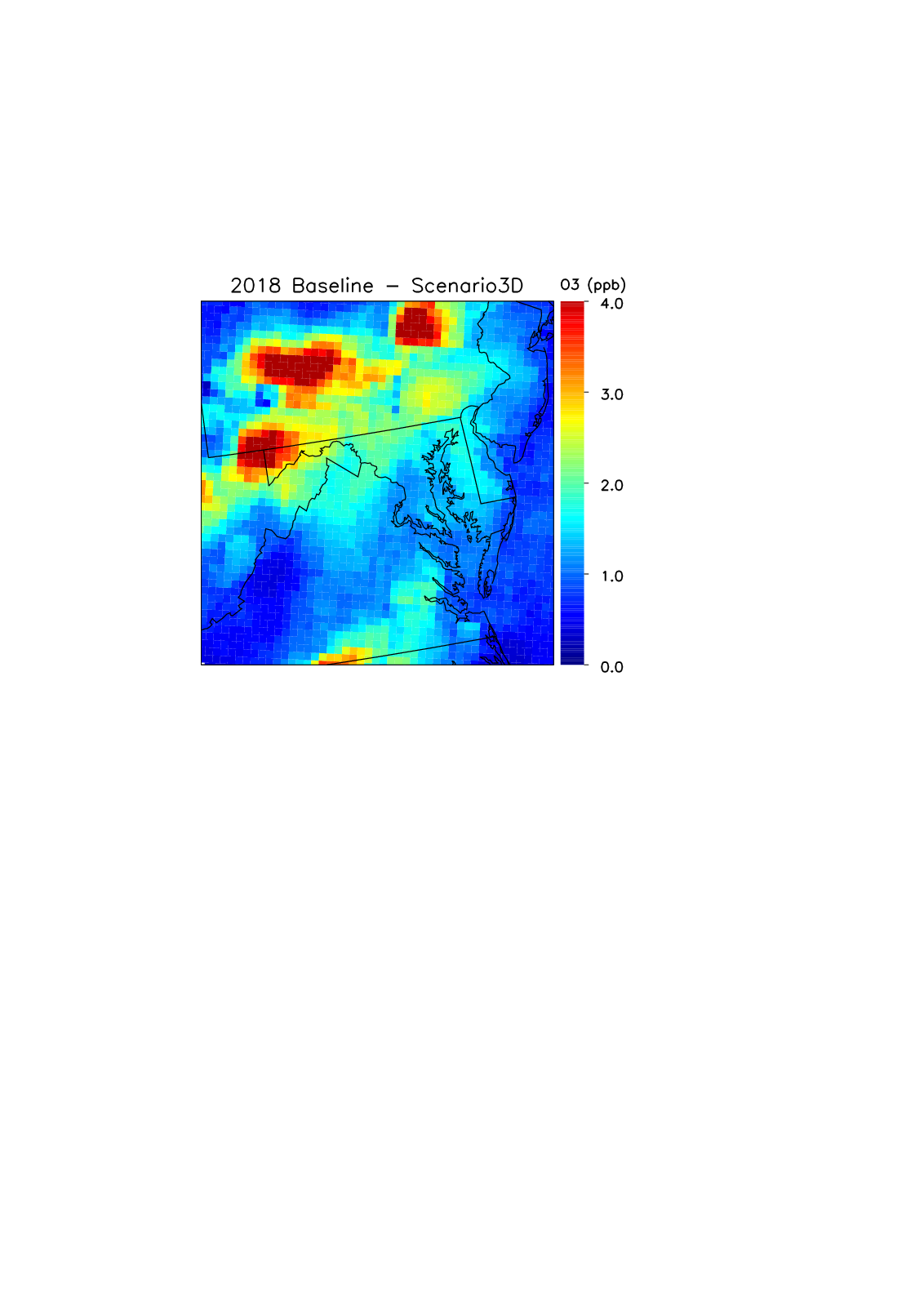 MD has 1-1.5ppb decrease with EGUs at best rates
Additional benefits from SCRs on uncontrolled units and local caps
15
New Ozone Standard
New NAAQS announced October 1
Limit lowered to 70 ppb
More areas at risk for non-attainment
16
2018 Base
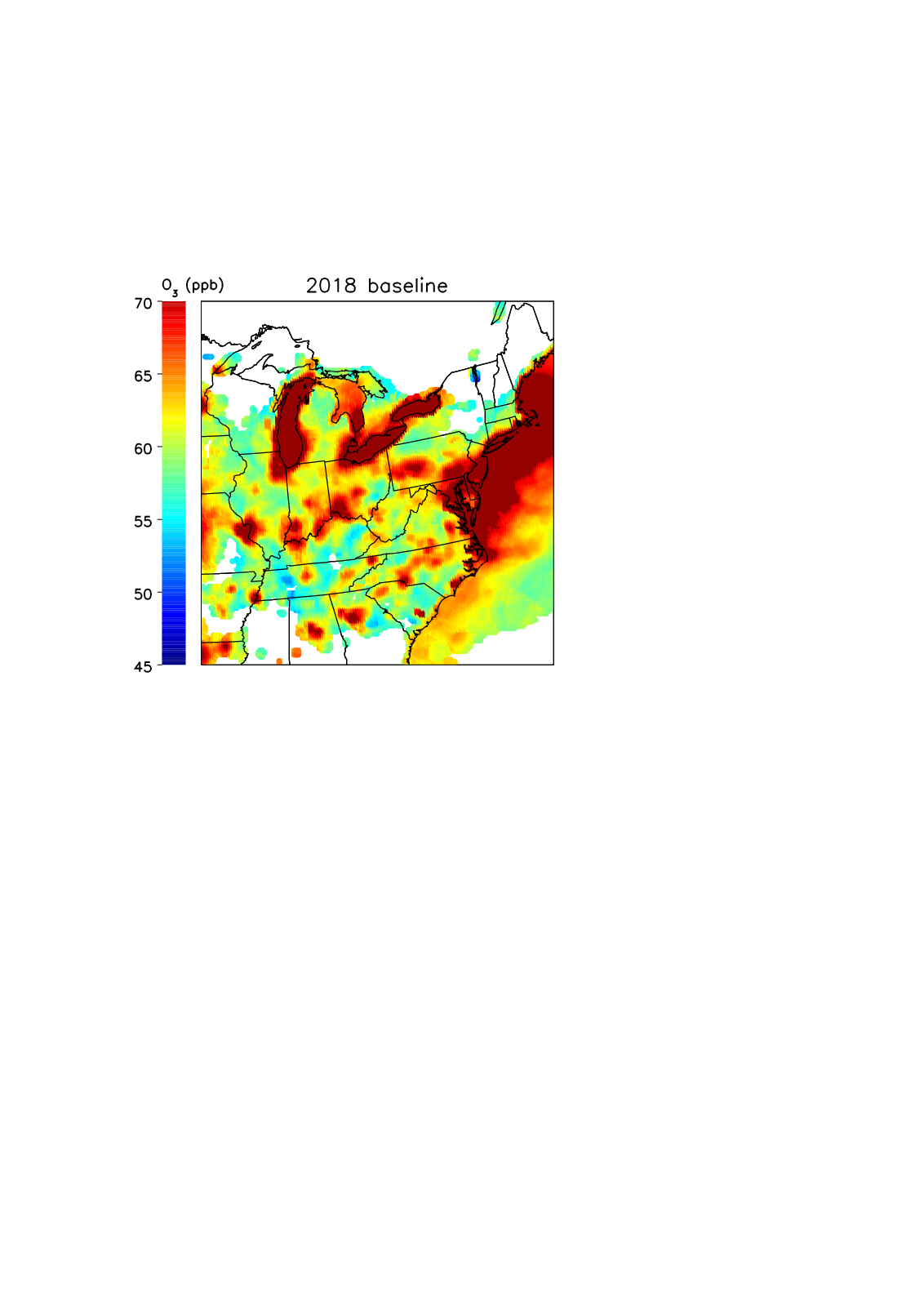 Several regions could exceed a 70ppb standard in 2018
17
2018 3A – Best Rates
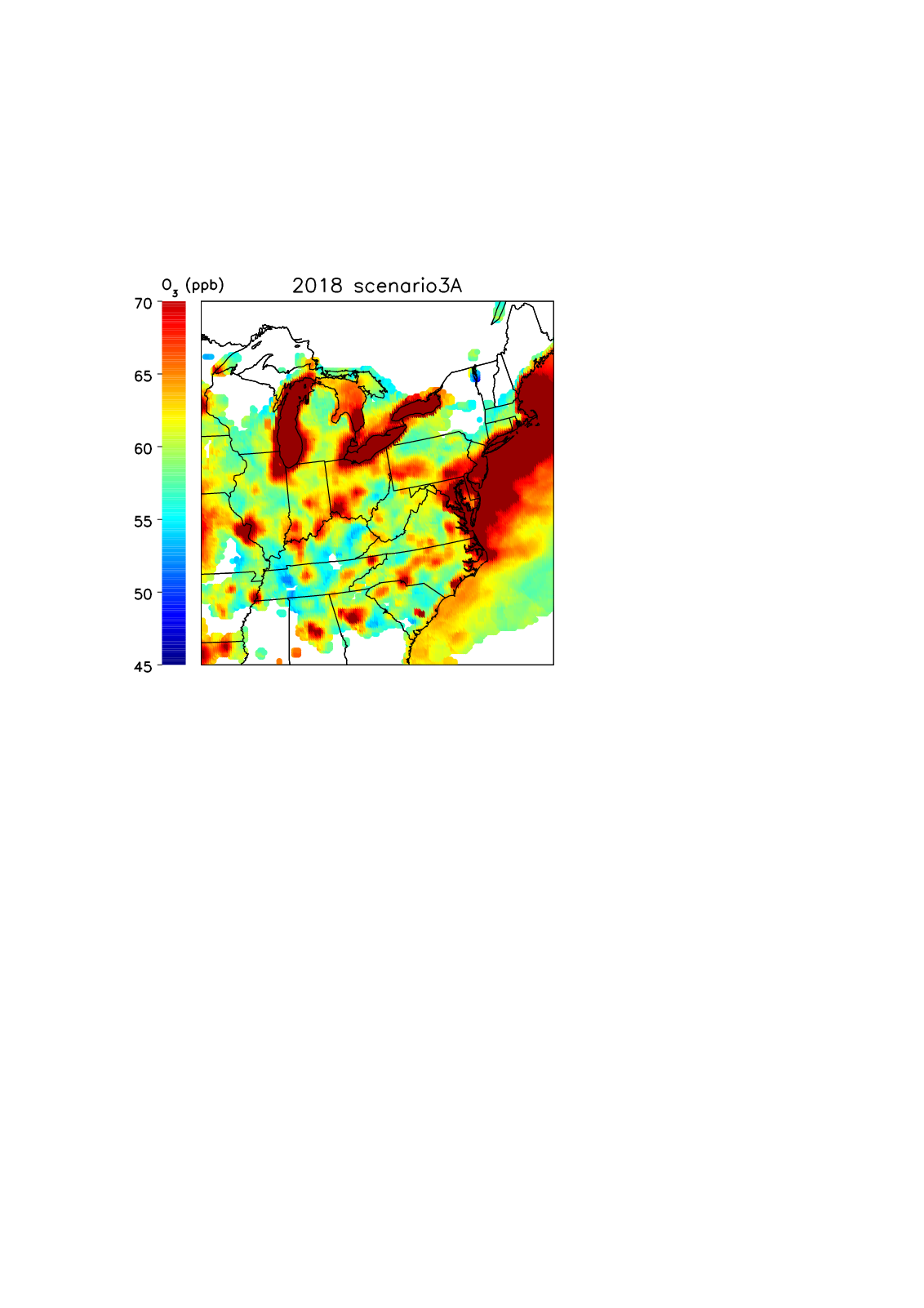 Many regions move into attainment
18
2018 3B – Worst Rates
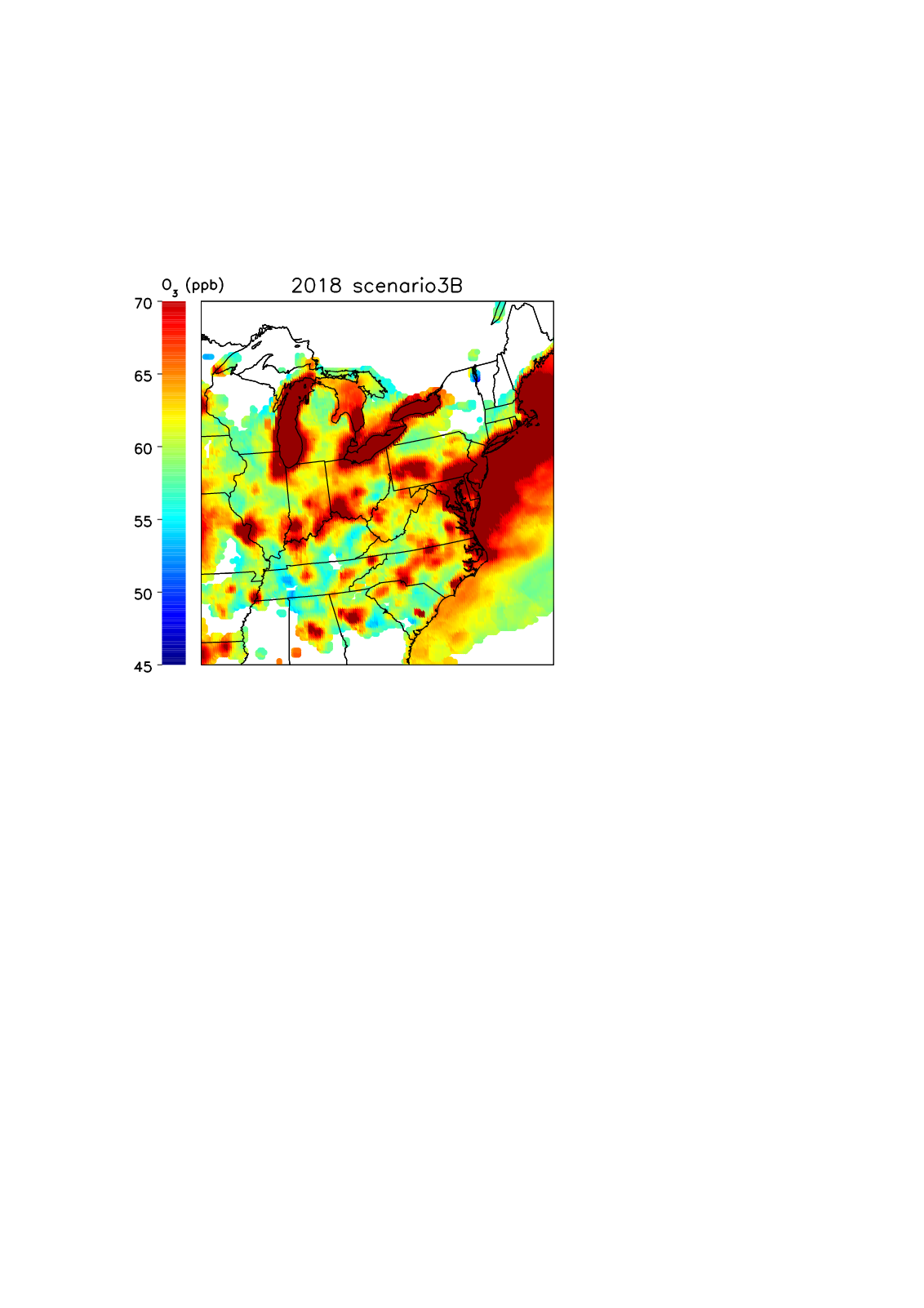 Widespread regions exceed 70ppb standard
19
2018 3C – 2011 Rates
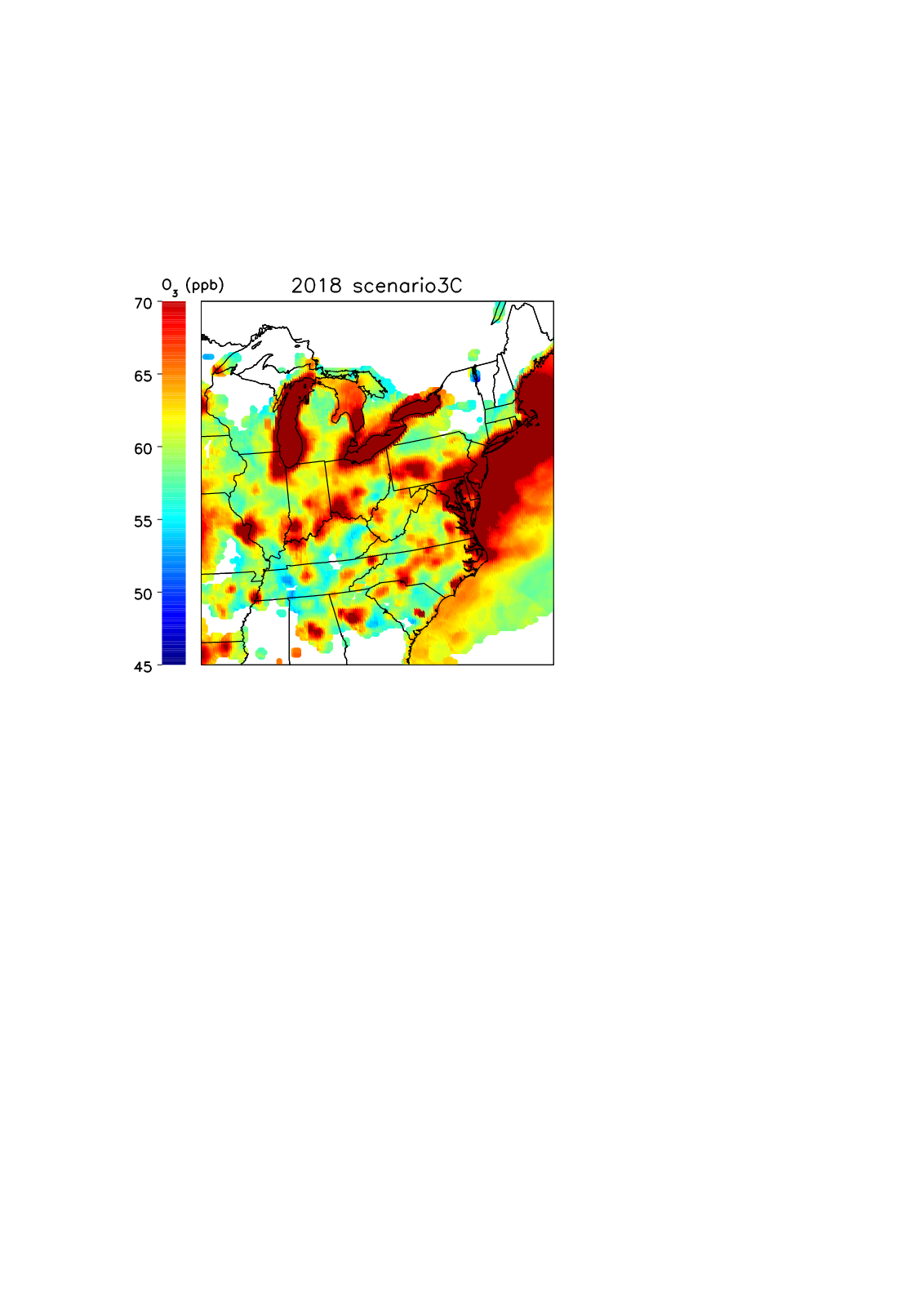 Several regions exceed 70ppb standard
20
2018 3D – Added SCR Rates
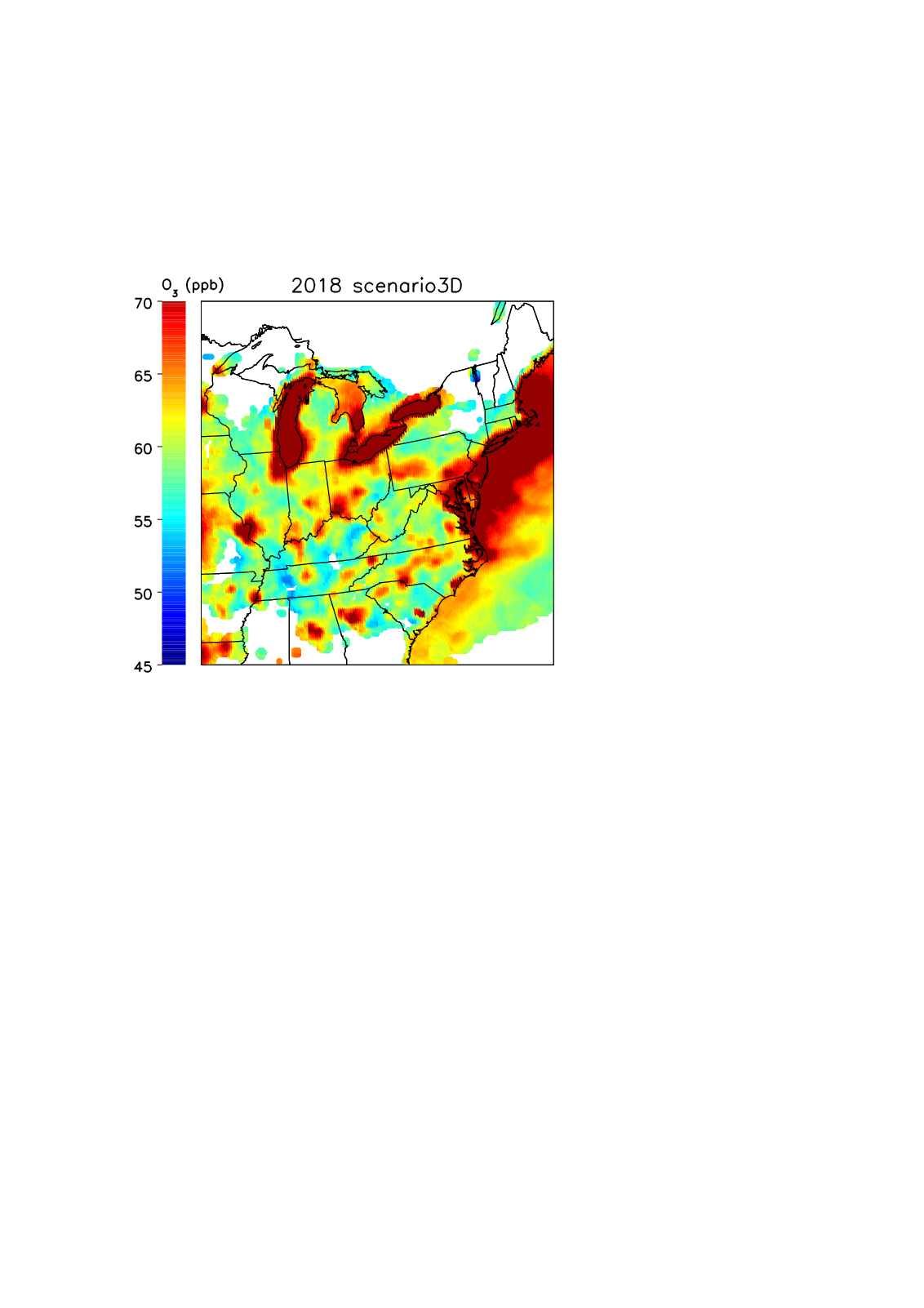 Many areas now well within new standard
21
2018 A4 – MD Capped Rates
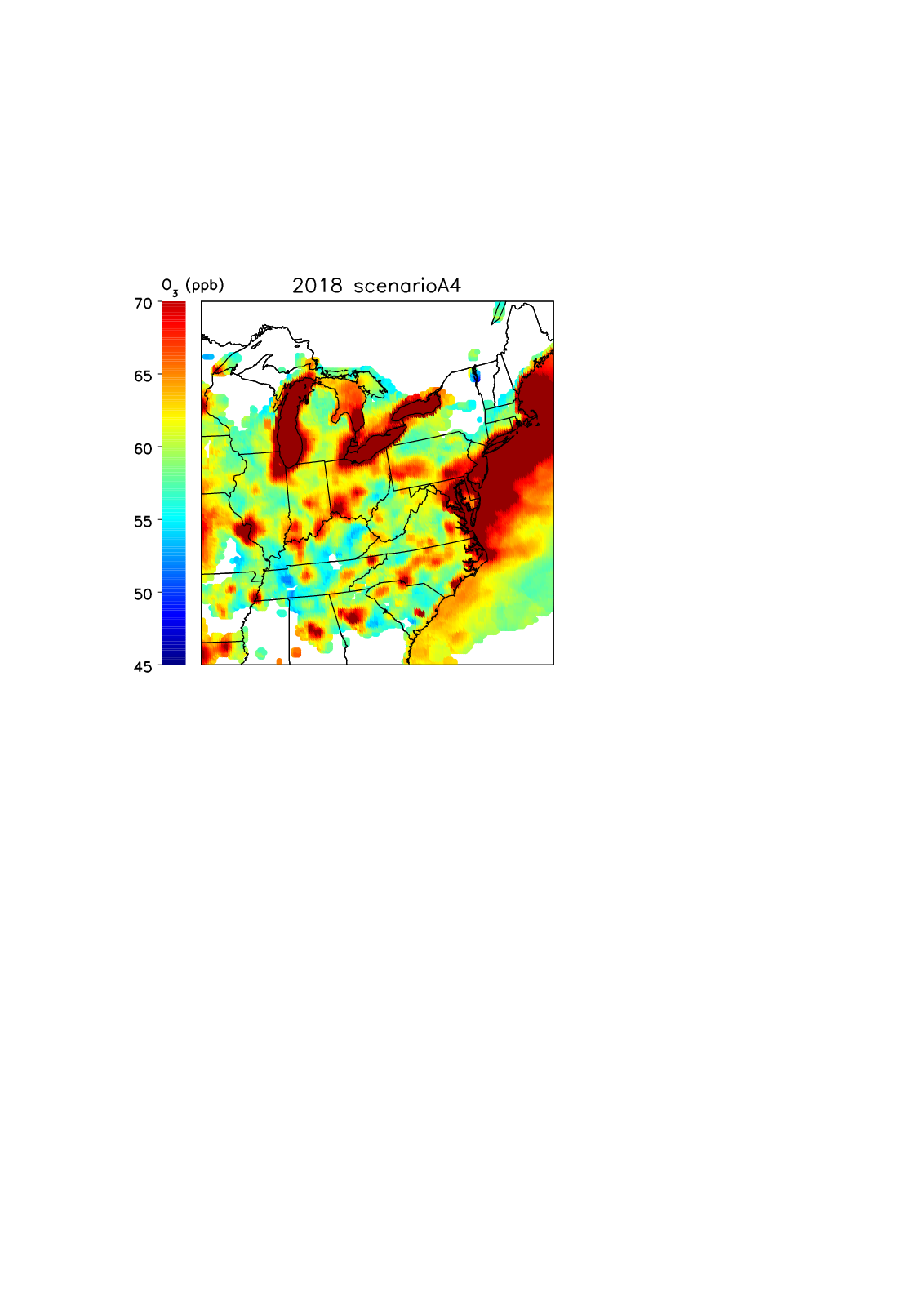 MD improved slightly, more work needed for much of the   east coast
22
Conclusions
Removing EGU NOx at best observed rates could reduce 2018 ozone ~5 ppb in areas
 Additional controls could cut extra 2-4 ppb
Lower standard could put areas at risk of non-attainment in 2018
Running SCRs would be beneficial
23
Acknowledgements
Thank you to:
EPA for providing model-ready, surface SMOKE outputs and MCIP files
NYSDEC for helping add elevated sources and CMAQ configurations
24
25
Extra Slides
Side-by-side comparisons
26
2018 Base
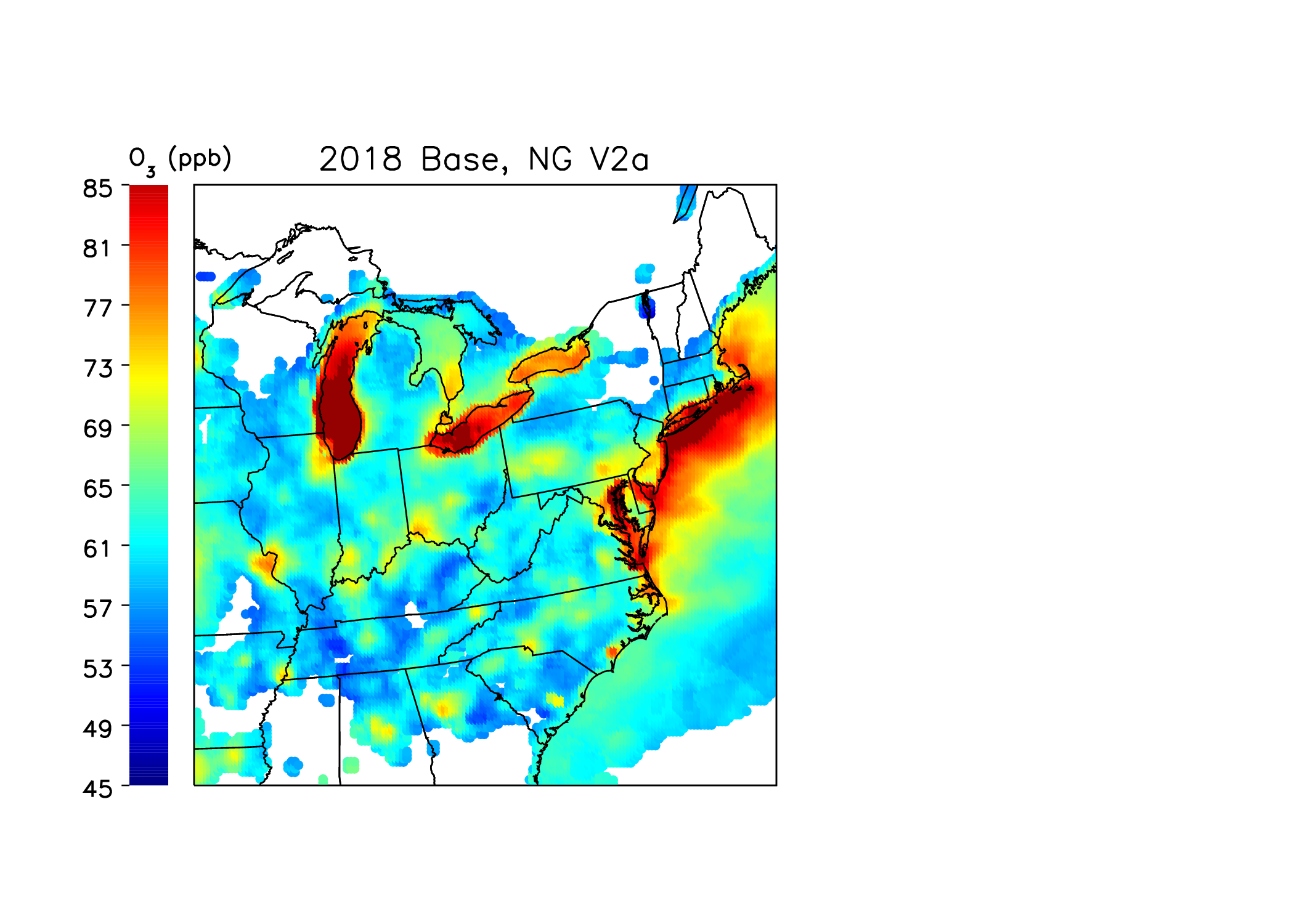 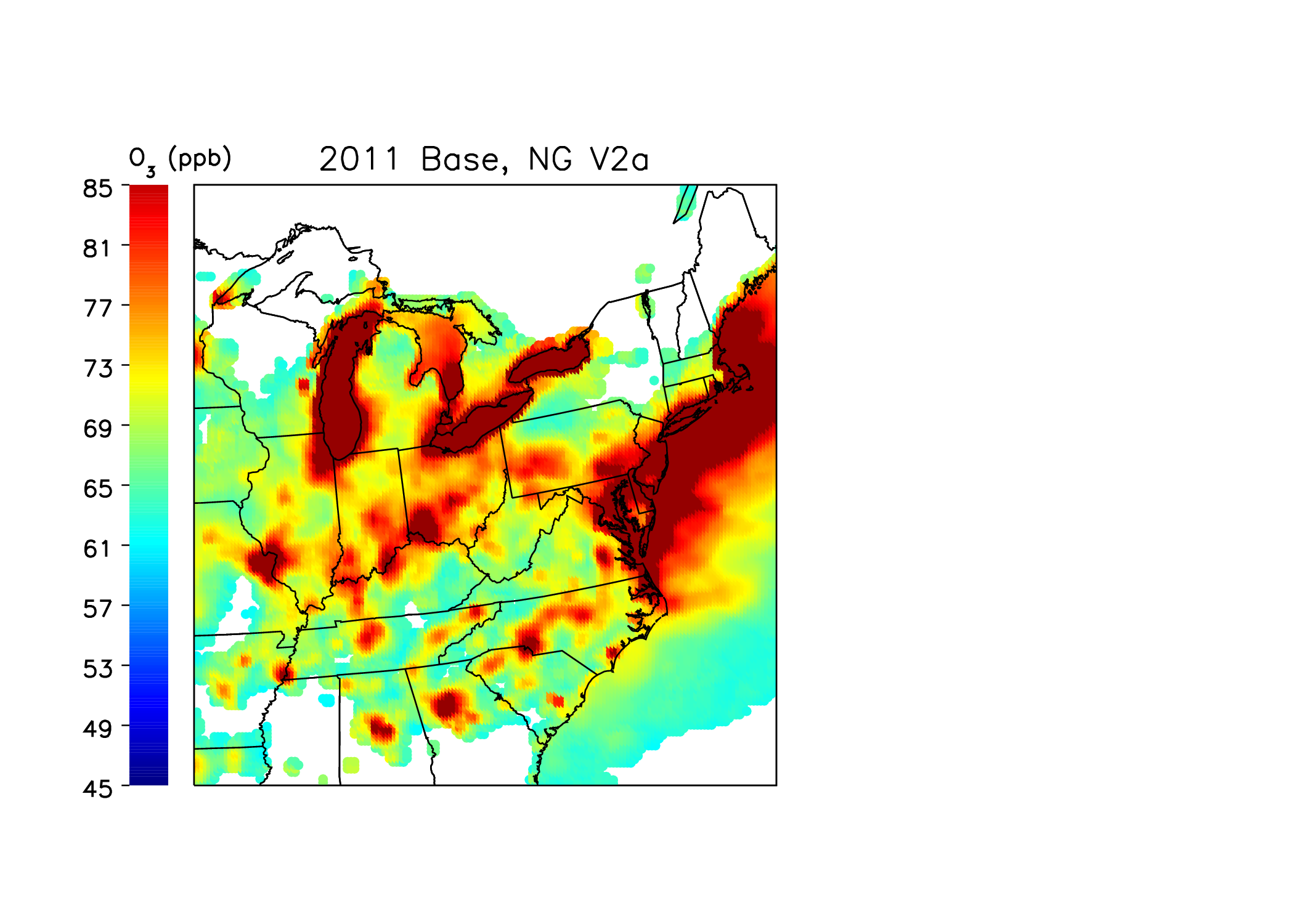 2018 Baseline
2011 Baseline
27
2018 3A – Best Rates
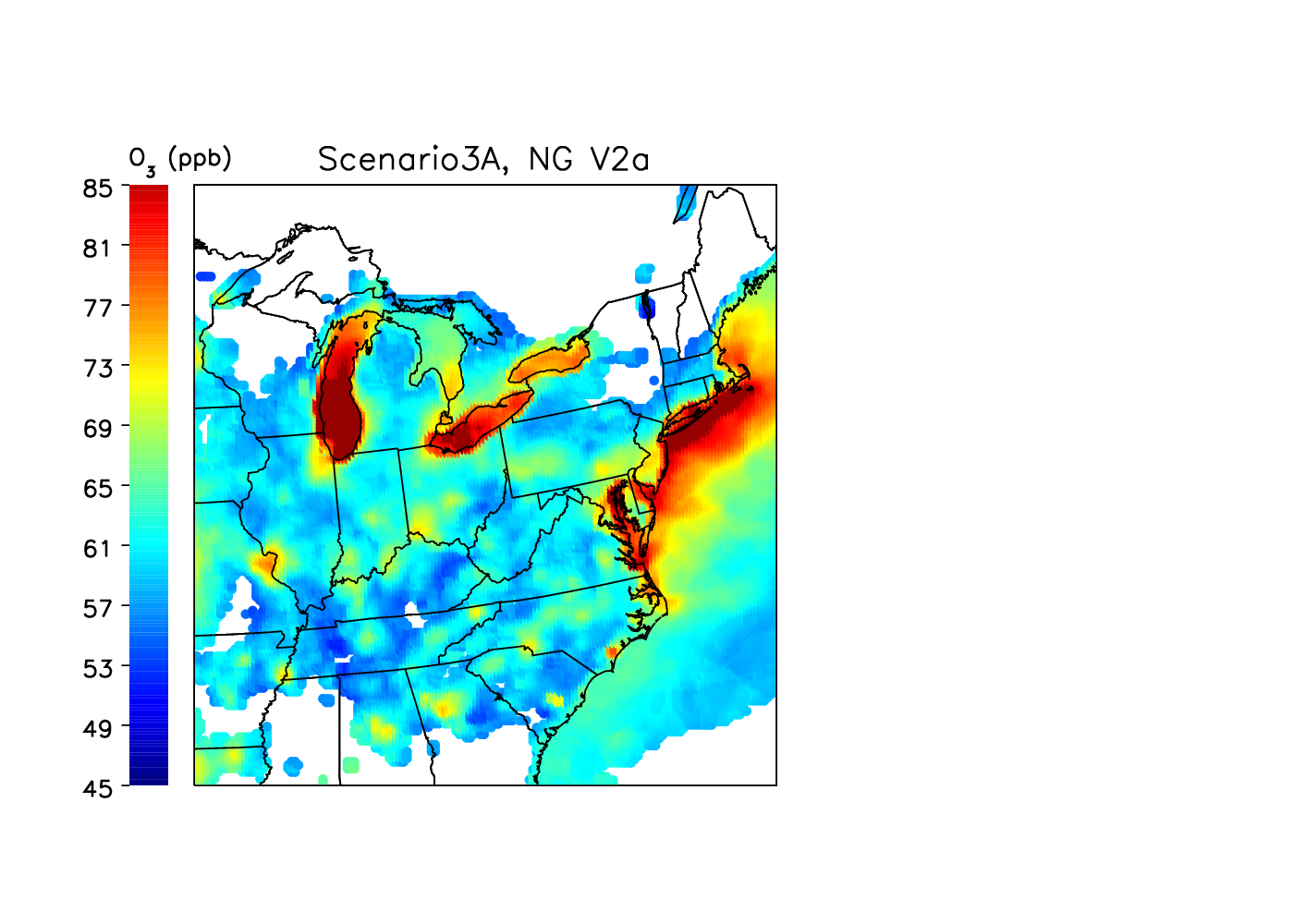 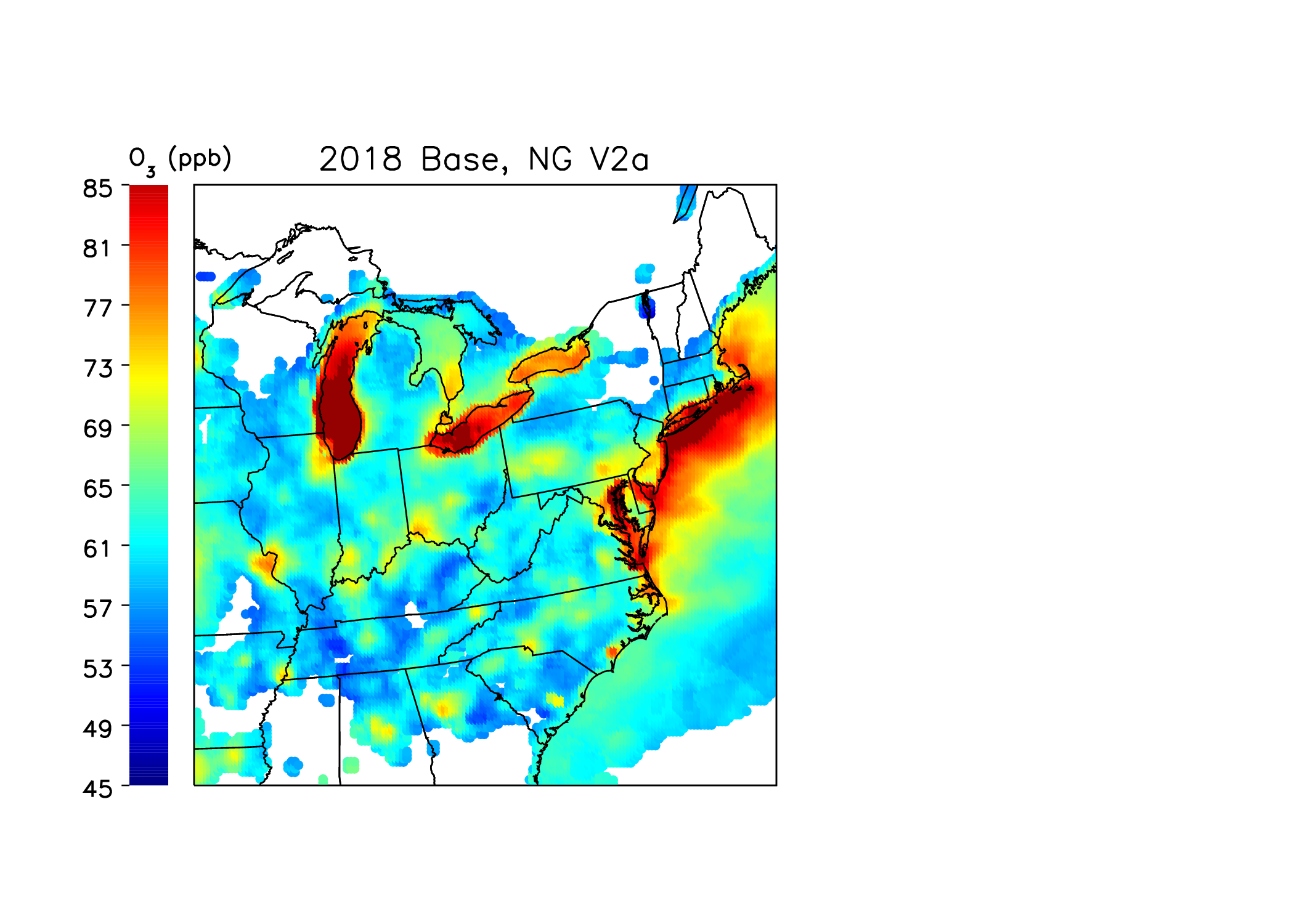 Scenario 3A
2018 Baseline
28
2018 3B – Worst Rates
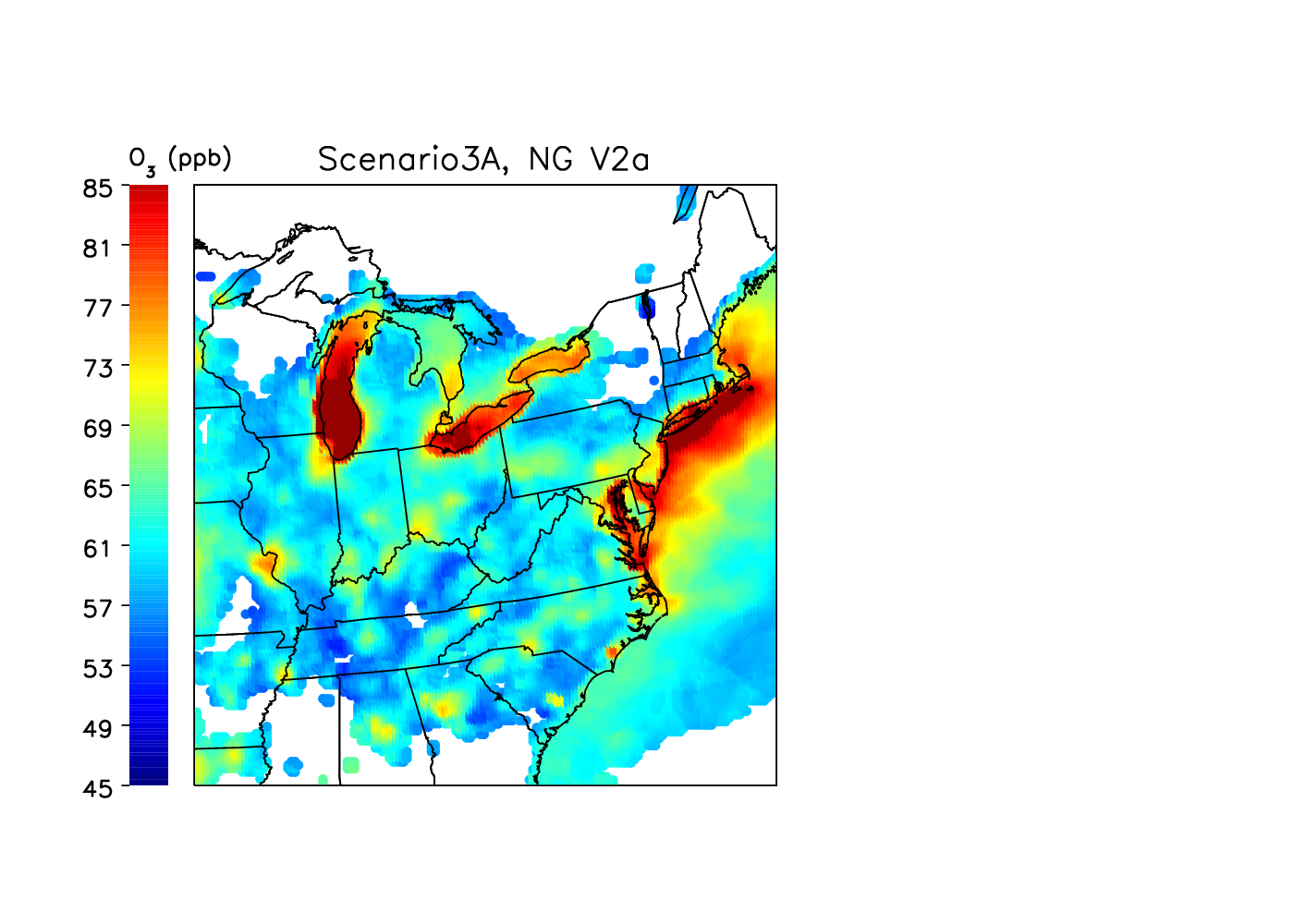 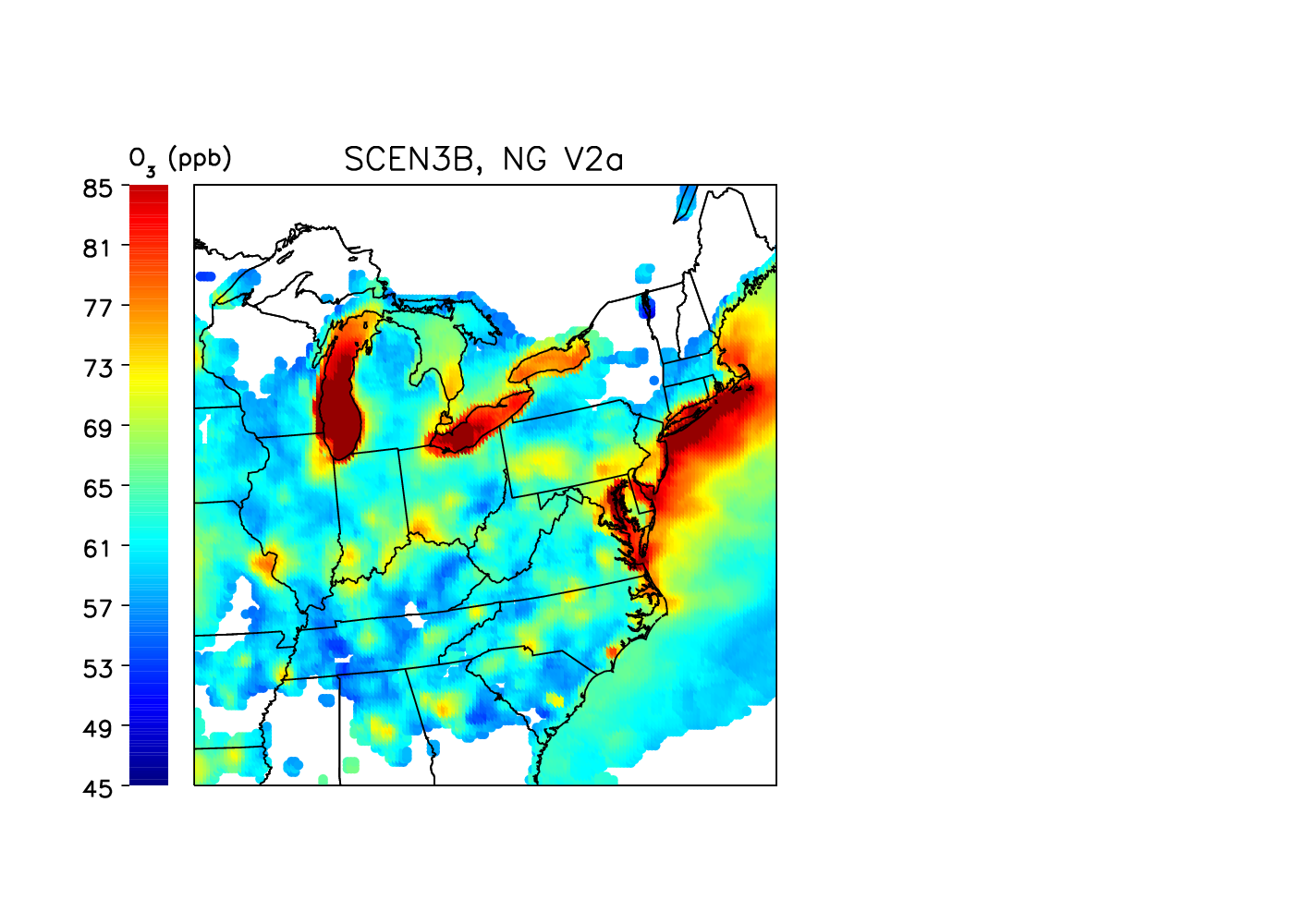 Scenario 3B
Scenario 3A
29
2018 3C – 2011 Rates
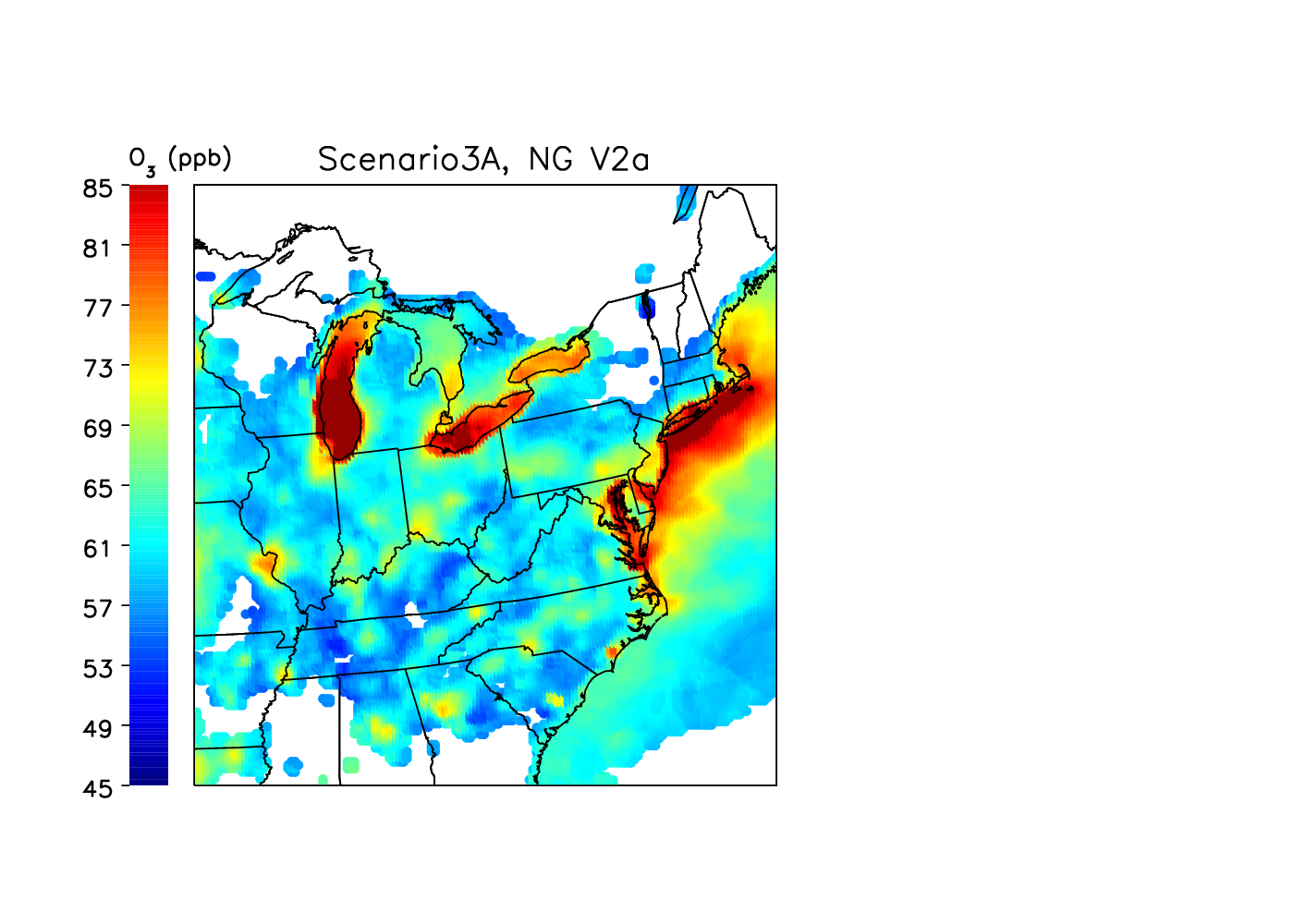 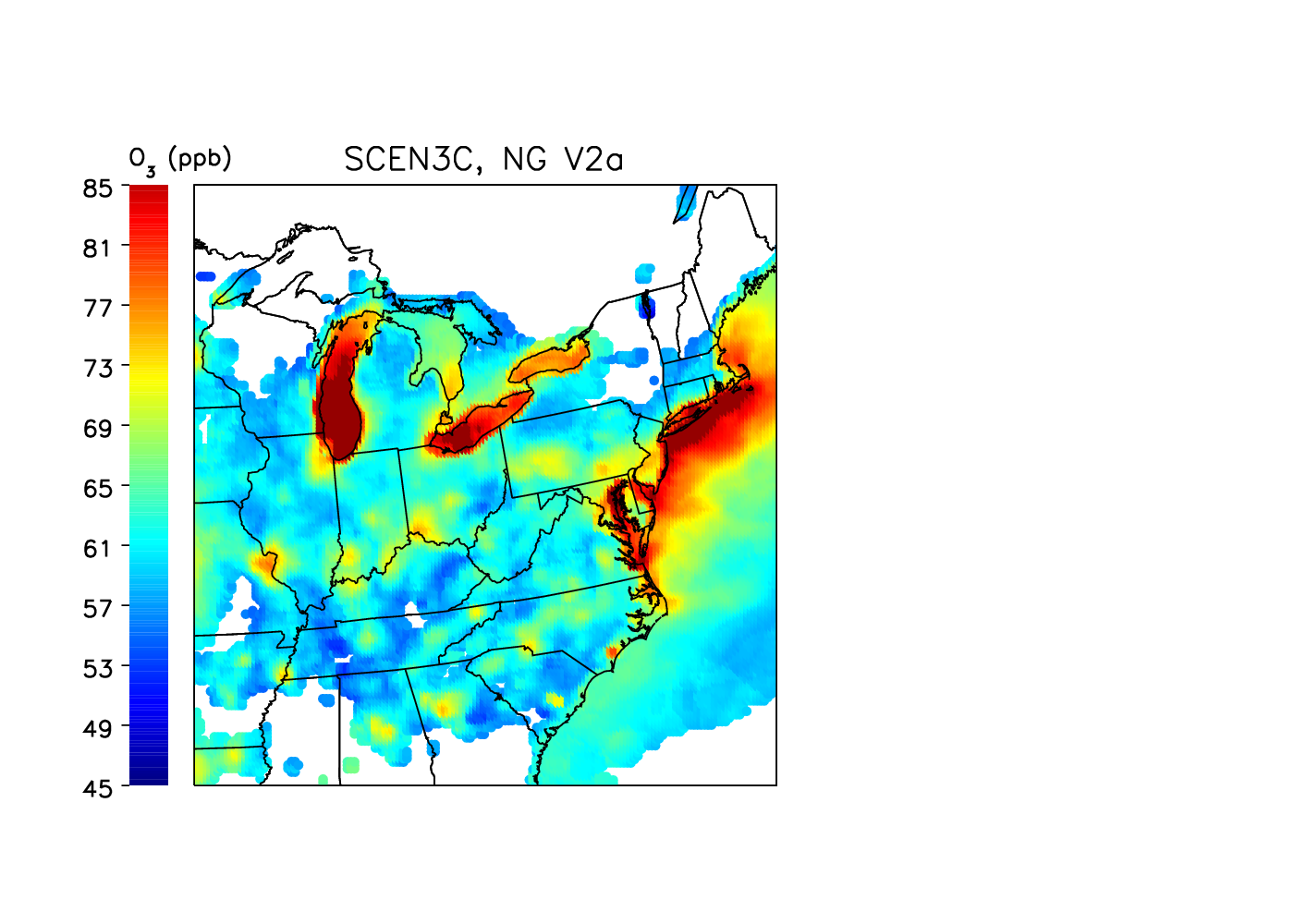 Scenario 3A
Scenario 3C
30
2018 3D – Added SCR Rates
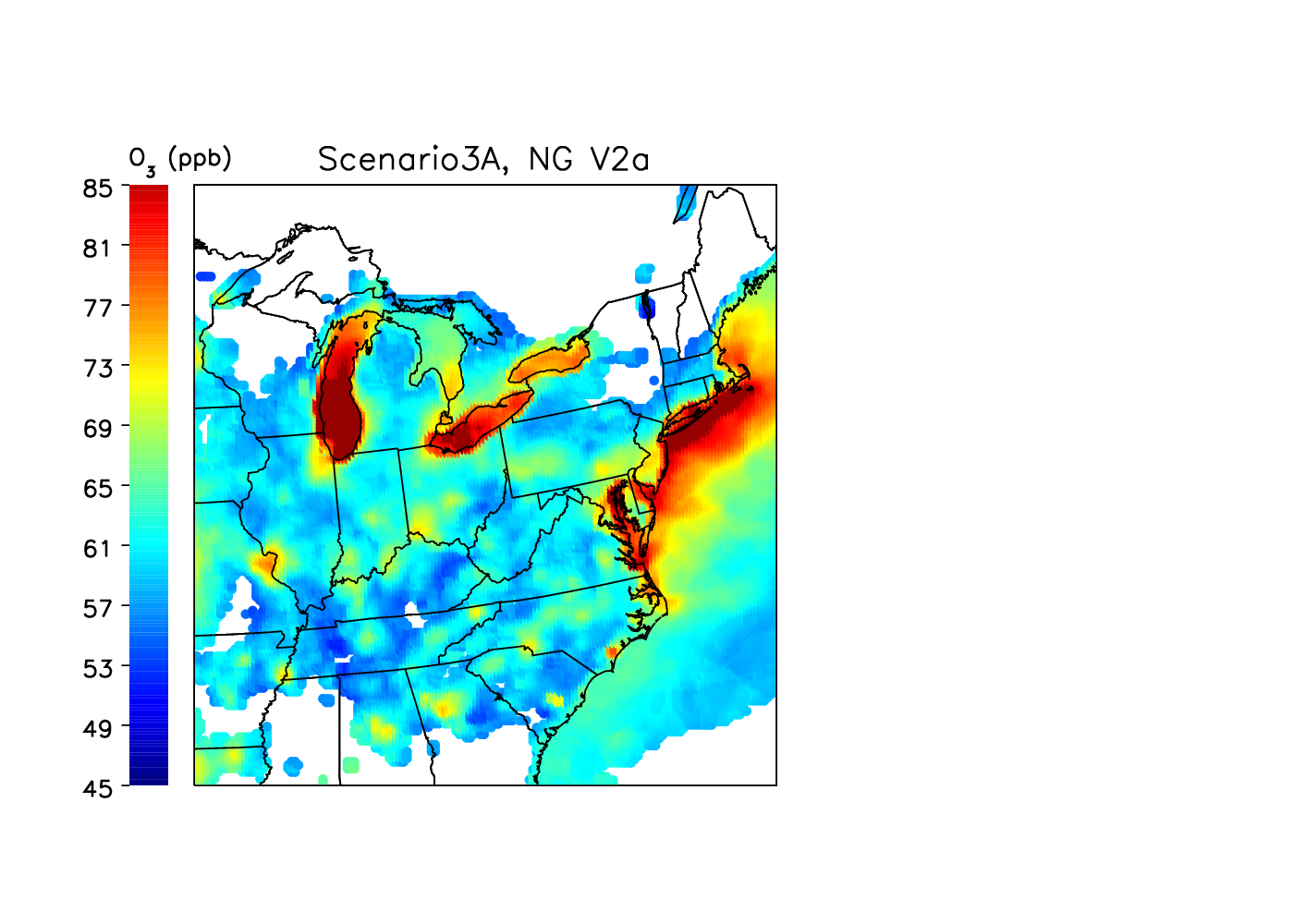 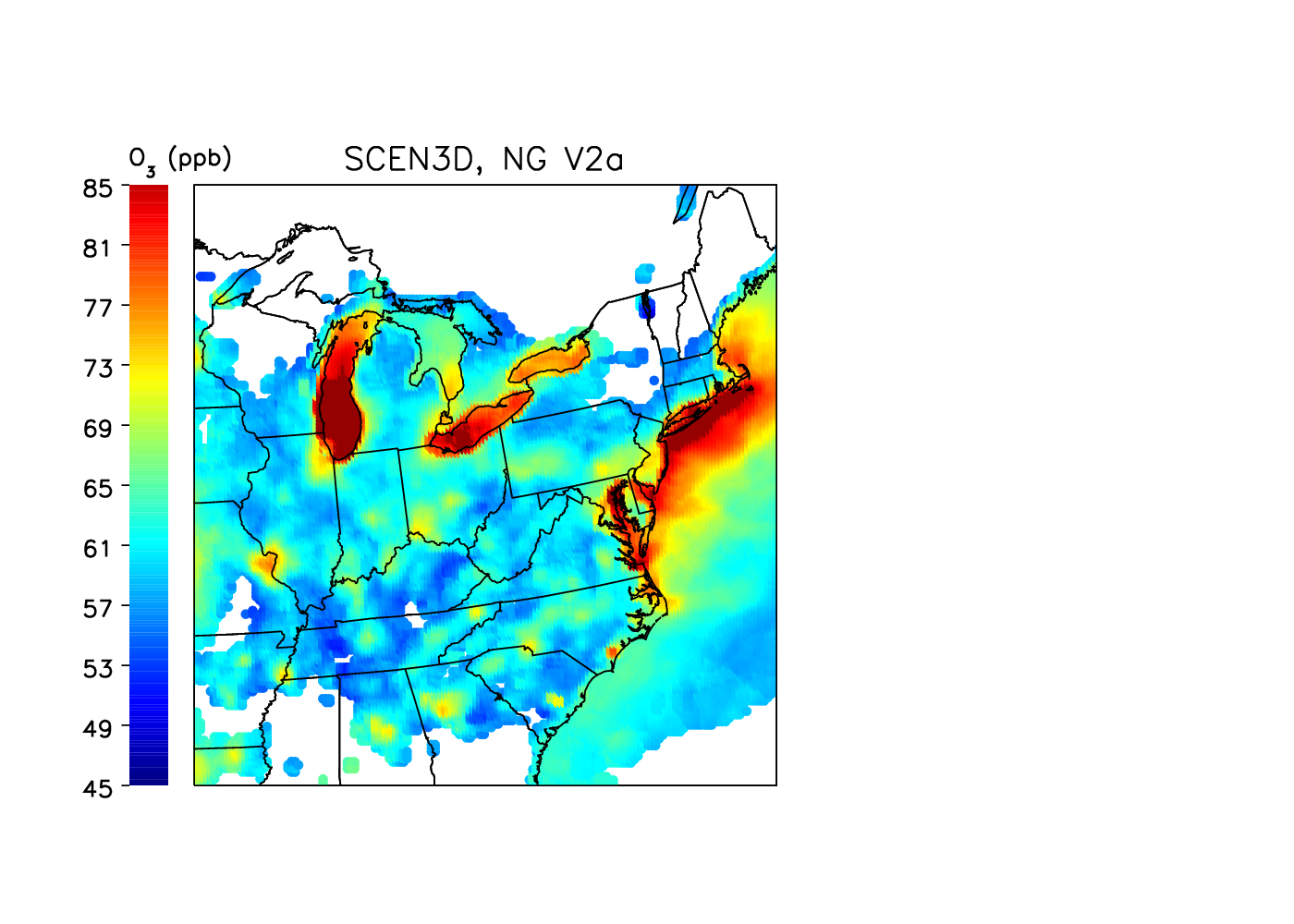 Scenario 3D
Scenario 3A
31
2018 A4 – MD Capped Rates
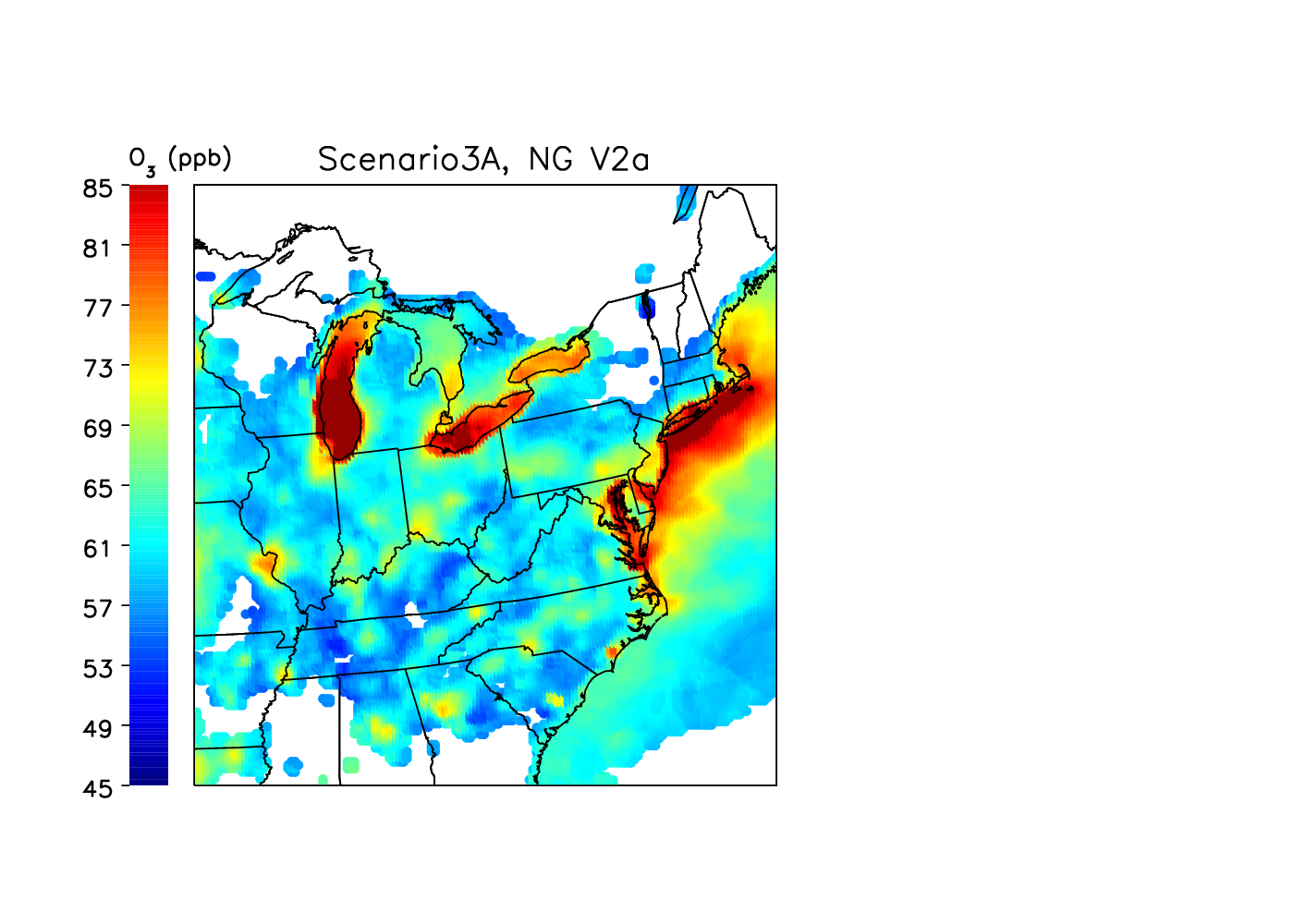 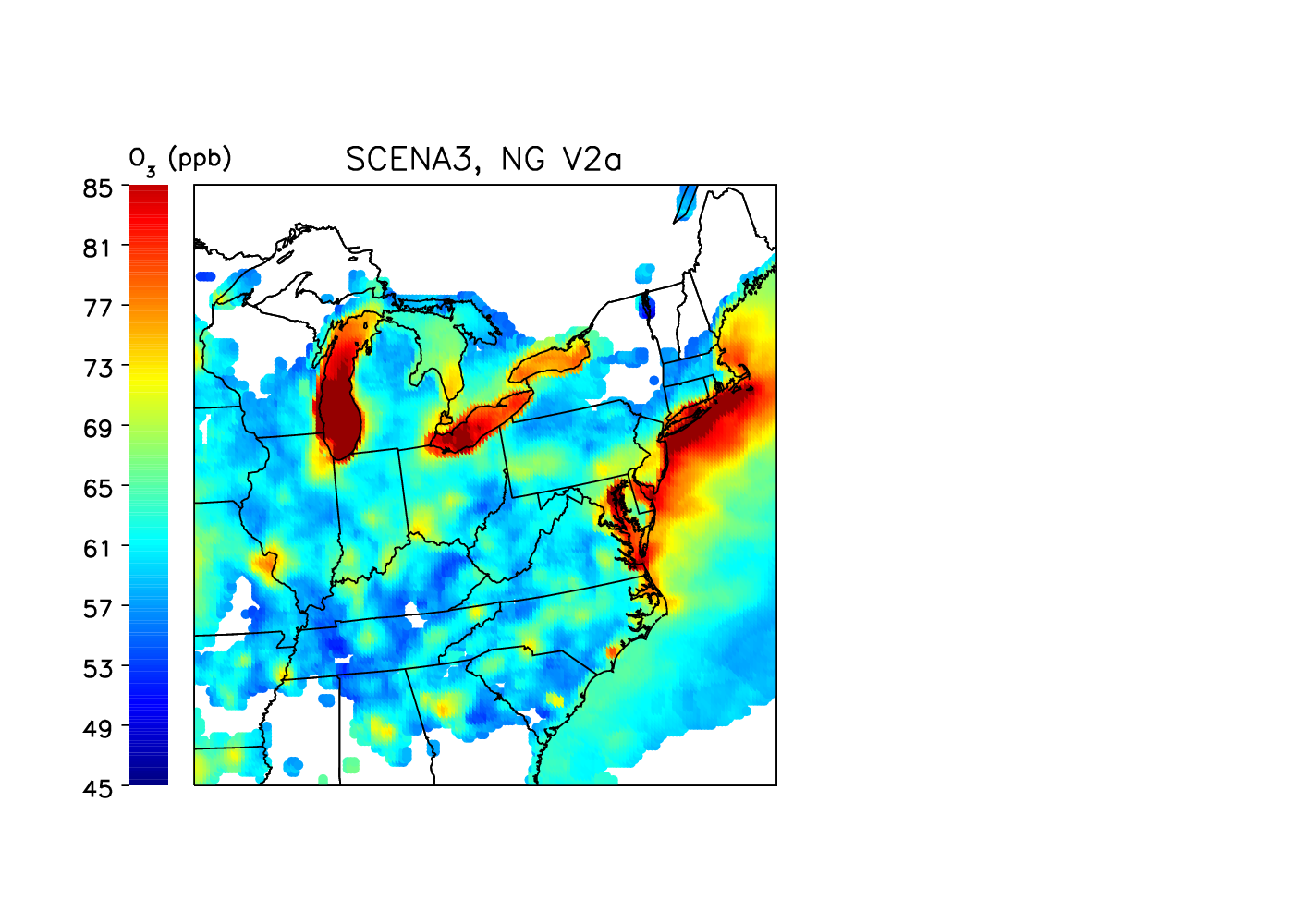 Scenario 3A
Scenario A4
32